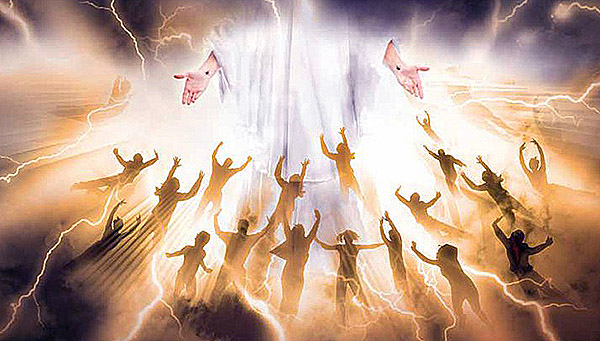 هل أنت مستعد                  لرجوع الرب؟
1 تسالونيكي 4: 13-18
د. ريك غريفيث •   مؤسَّسة الدراسات اللاهوتيَّة الأردنيَّة • BibleStudyDownloads.org
المجيء الأول للمسيح
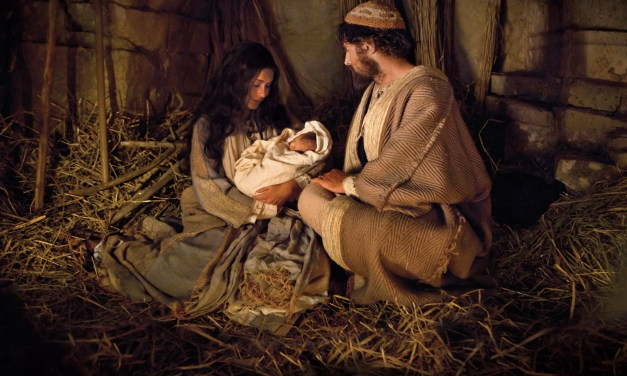 [Speaker Notes: Last Christmas we focused on the first coming of our Savior in Bethlehem.]
هل أنت مستعد لرجوعه؟
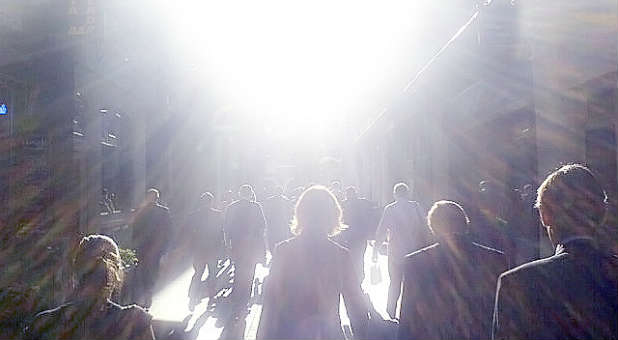 [Speaker Notes: But our focus today is "Are You Ready For the Lord's Return?"]
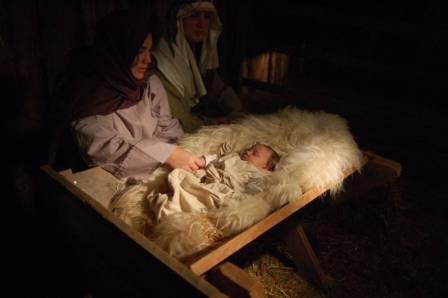 مجيئي المسيح
420
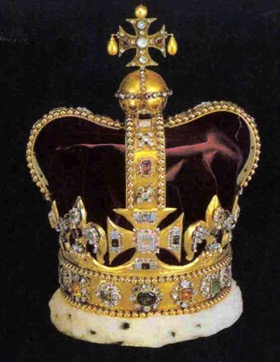 راعوث ولاري مودي: مذكورة من تيري هول، بانوراما الكتاب المقدس، 117
[Speaker Notes: Today as we experience the new year I believe the Scripture has some words of encouragement for us in regard to Christ's second coming to earth at the Rapture.]
اللاألفيَّة
473
المجيء الثاني
حكم المسيح الروحي

الضيقات
عصر الكنيسة
الملكوت الأبدي
الدينونة
رؤيا 6-18
رؤيا 20
19
21–22
[Speaker Notes: Amillennialism teaches both tribulations and the spiritual reign of Christ in our present age. This leaves no room for the nations to come to Jerusalem yearly after Messiah's return in Zechariah 14.
________
Common-331
ES-24-1Thess4Rapture-5
OS-23-Isaiah1-12-slide 48
OS-38-Zechariah-165]
473
ما بعد الألفيَّة
المجيء الثاني
عصر الإنجيل 
الذهبي
الضيقات
عصر الكنيسة
الملكوت الأبدي
الدينونة
رؤيا 6-18
20
19
21–22
[Speaker Notes: Posttribulationalism sees the Church bringing in the Millennium gradually. Once this glorious age arrives, then Jesus returns to a Christianized earth. It is by far the most optimistic view of the Millennium. It was the most popular millennial view around 1900
________
Common-332
ES-24-1Thess4Rapture-6
OS-23-Isaiah1-12-slide 48
OS-38-Zechariah-165]
العقيدة الألفيَّة
433
علامات
الإختطاف
المجيء الثاني
القدوم
الثاني=
الضيقة
الألفيَّة
عصر الكنيسة (لا توجد علامات)
المملكة الأبديَّة
7 سنوات
1000 سنة
قيد الشيطان يملكون قديسين
الدينونة
الدينونة
سفر رؤيا6–18
19
20
21–22
[Speaker Notes: في تفكيري، وجهة نظر بريميل هي الأكثر منطقيَّة وتوراتيَّة لأنها ترى الإصحاحات على أنها تسلسل زمني مباشر. كما أنه لا يرى أن ارتباط الشيطان ينطبق ببساطة على الأمم ولكن على جميع الأشخاص الذين يشكلون هذه الأمم.

_________
Common-330
ES-24-1Thess4Rapture-7]
علم الأخرويات
eschatos
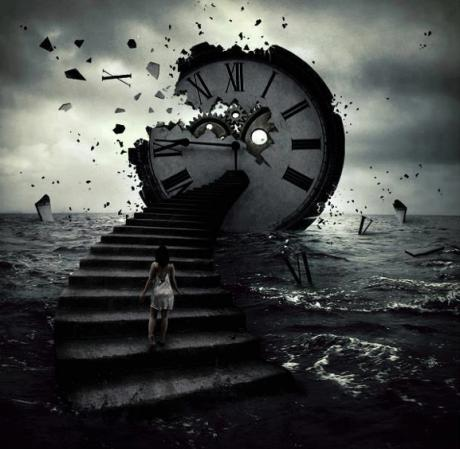 ology
+
أخير
دراسة
= دراسة الأمور الأخيرة
(المستقبل)
[Speaker Notes: But first let's define three terms: eschatology, the Rapture, and the Revelation.]
Two Stages of His Return
مرحلتي رجوعه
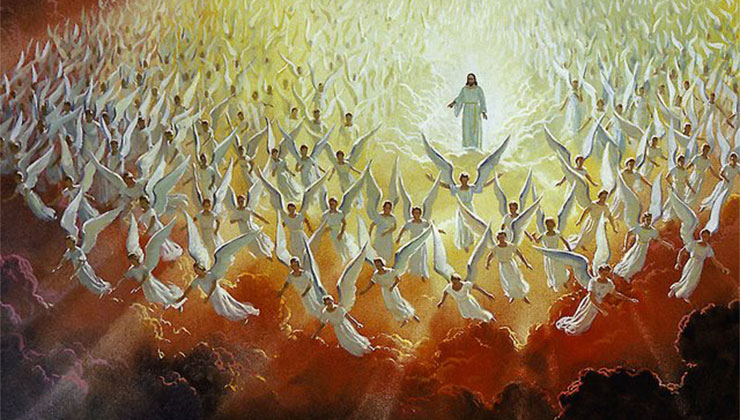 [Speaker Notes: Within that study, an important doctrine is Christ’s Second Coming but allow me to clarify what I mean by Christ's Second Coming.  I am using this as an umbrella term that encompasses two events separated by seven years: the Rapture that is followed by the Revelation.]
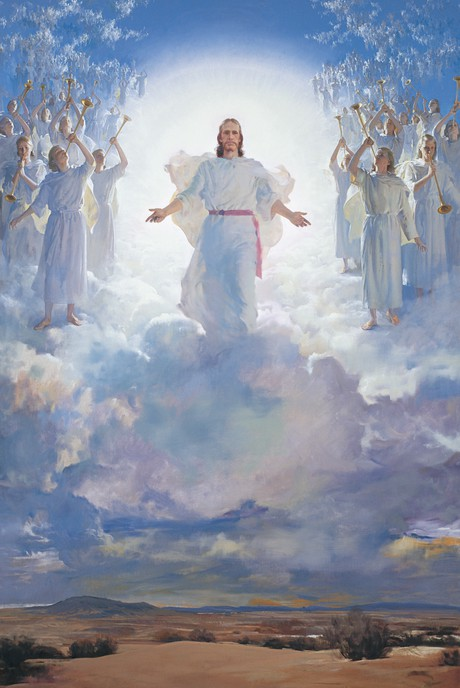 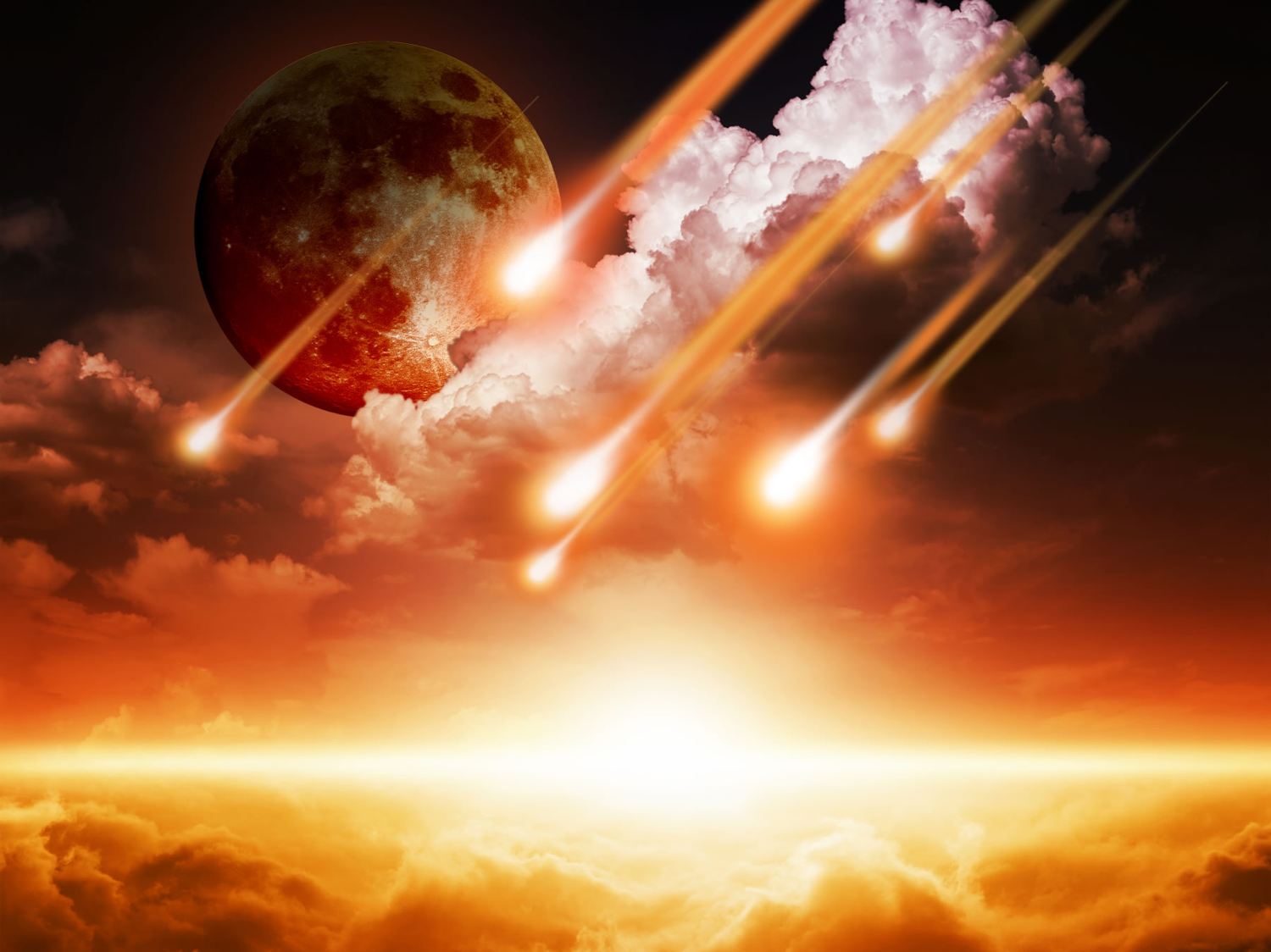 مرحلتي رجوعه
مجيء
المسيح
المستقبلي
الحرفي
الإختطاف
الإعلان
[Speaker Notes: The Rapture (the coming of Christ for His own in the air to take the church from the earth prior to the Great Tribulation) differs from the Revelation (the coming of Christ with His own to judge unbelievers upon the earth after the Great Tribulation). 
• Both events are literal returns.  Never does the Scripture refer to these events as only allegorical returns for in both instances Christ will bodily return to the earth.
• Both events find Christ as their central figure.  Although humanity is involved in both, Christ Himself is at the forefront.
• Both events are still future.  They are yet to be seen on God's prophetic calendar.
• Both events are sometimes referred to by the same word (e.g., "coming" refers to the Rapture in 1 Thessalonians 4:15 and the Revelation in Matthew 24:27).]
208
433
عقيدة ما قبل الألفية
المجيء الثاني
المجيء
=
الثاني
الضيقة
الألفية
عصر الكنيسة
الملكوت الأبدي
٧ سنوات
١٠٠٠ سنة
وجهات النظر الخمسة للإختطاف ما قبل الألفية
الدينونة
[Speaker Notes: There exist five perspectives on when Jesus will come back concerning the Tribulation. All five see his return before the Millennium, so all five are Premillennial. But they differ in relating to the Tribulation.]
نظريات الضيقة الرئيسية
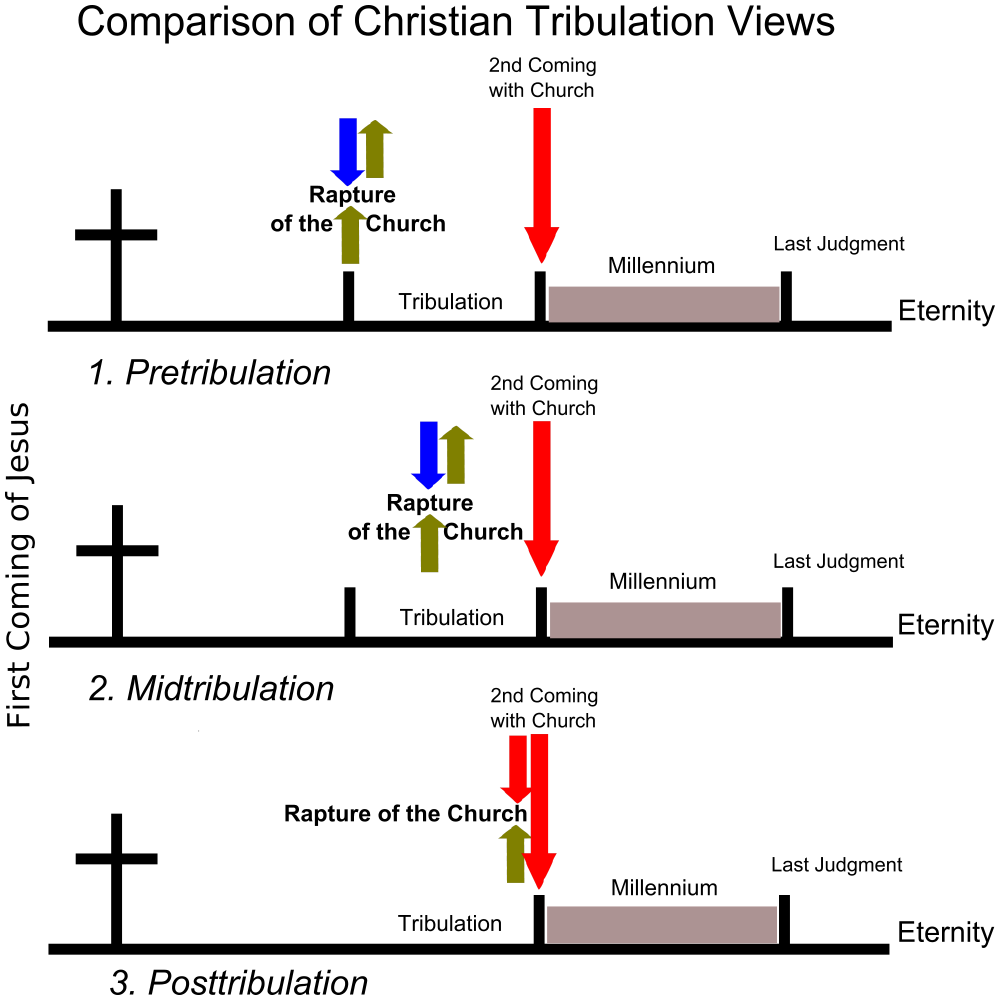 المجيء الثاني                    مع الكنيسة
اختطاف الكنيسة
الدينونة الأخيرة
الألفية
الضيقة
الأبدية
1. قبل الضيقة
المجيء الثاني                    مع الكنيسة
اختطاف الكنيسة
مجيء يسوع الأول
الدينونة الأخيرة
الألفية
الضيقة
الأبدية
2. وسط الضيقة
المجيء الثاني                    مع الكنيسة
اختطاف الكنيسة
الدينونة الأخيرة
الألفية
الضيقة
الأبدية
3. بعد الضيقة
[Speaker Notes: I know of 5 Rapture views, but these 3 of the most held.
Two views are not surveyed: the Partial Rapture and the Prewrath Rapture views. Neither one has convinced many people.]
209361
الإختطاف ما قبل الضيقة
المجيء الثاني
الإختطاف
الضيقة
الألفية
عصر الكنيسة
المملكة الأبدية
7 سنوات
1000 سنة
الدينونة
[Speaker Notes: I believe that the Pre-Trib view has the best merit. One reason is that there are too many differences between the two phases of Christ's return as seen in the 17 distinctions in the next four slides.]
مراحل المجيء الثاني
210
[Speaker Notes: Despite their similarities, several contrasts exist between the Rapture and the Revelation (adapted and expanded from Charles F. Baker, A Dispensational Theology, 584-86).]
مراحل المجيء الثاني
210
مراحل المجيء الثاني
210
مراحل المجيء الثاني
210
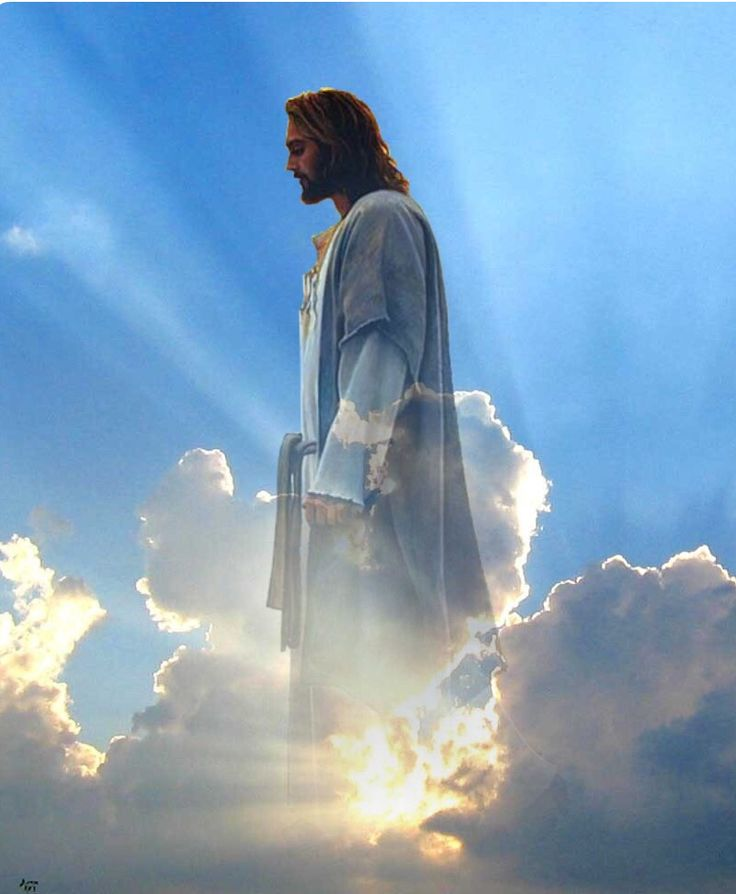 الإختطاف
[Speaker Notes: Today we will focus on the first stage: The Rapture.]
لماذا يجب علينا أن نترقب الإختطاف بتوقع؟
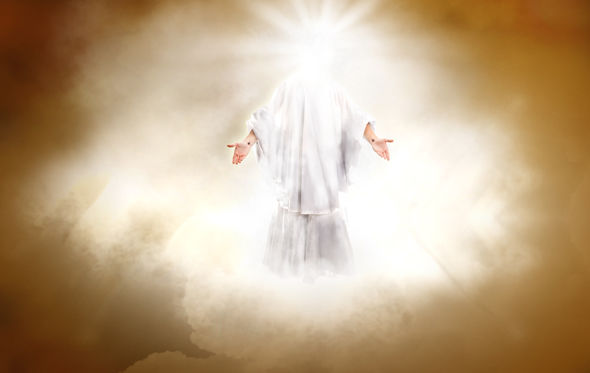 [Speaker Notes: Are you looking to Christ’s return at the Rapture? 
What reasons can we give to anticipate Jesus coming back?
Paul gave them three reasons to have hope in the Lord’s return. So today we’ll see these three reasons to look forward to the Lord’s return at the Rapture.]
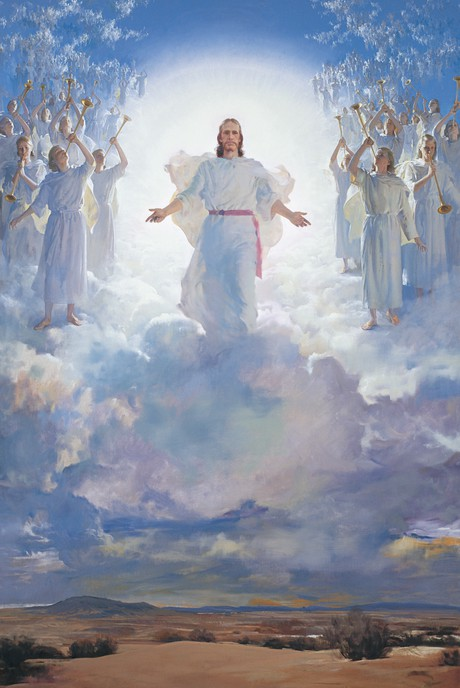 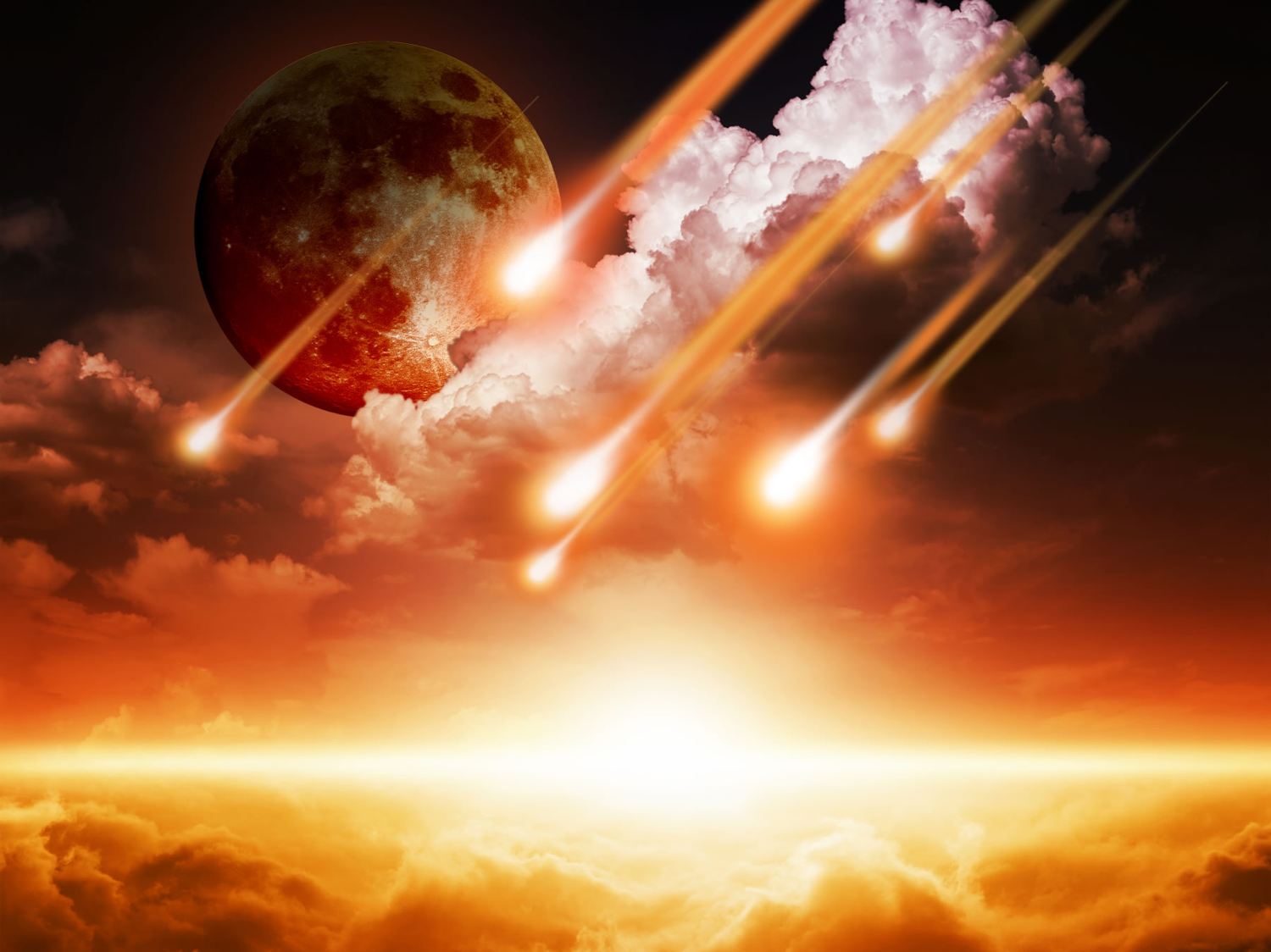 مرحلتي رجوعه
الإختطاف
الإعلان
[Speaker Notes: My comments today will focus on the first of these two events: the Rapture.  We'll be looking at the key passage in all Scripture relating to this very important event in God's timetable of the ages. Believers at Thessalonica had died and those left were wondering when and if they would see them again.]
لماذا يجب علينا أن نترقب الإختطاف بتوقع؟
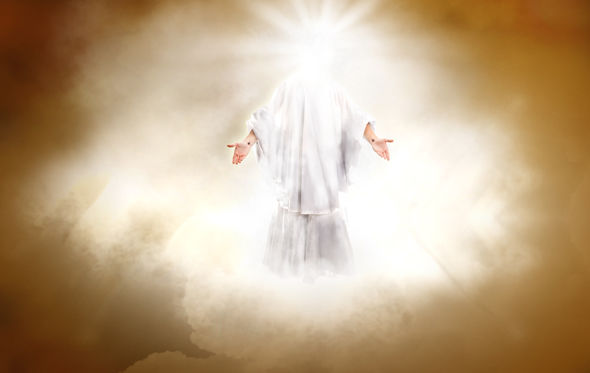 1 تسالونيكي 4 : 13-18
3 أسباب
[Speaker Notes: Paul gave them three reasons to have hope in the Lord’s return. So today we’ll see these three reasons to look forward to the Lord’s return at the Rapture.]
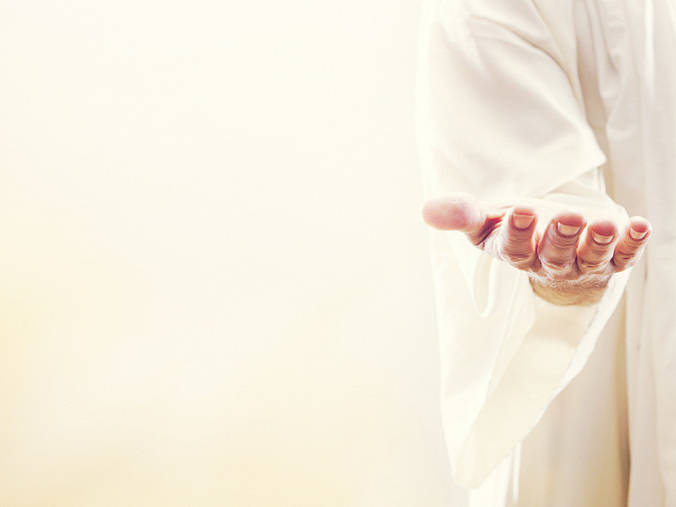 1. يعلمنا الإختطاف أن نحزن ب رجاء (1 تس 4: 13-14)
[Speaker Notes: Knowing the destiny of Christians at death helps us to control our grief.]
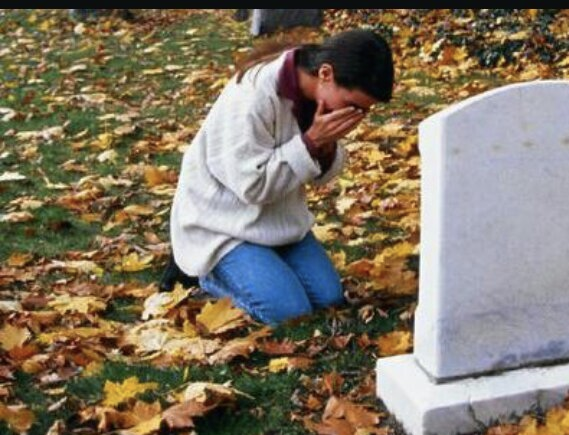 ثم لا أريد              أن تجهلوا           أيها الإخوة           من جهة الراقدين(4: 13أ)
[Speaker Notes: Knowledge of what happens after death is one of the most important things to know.]
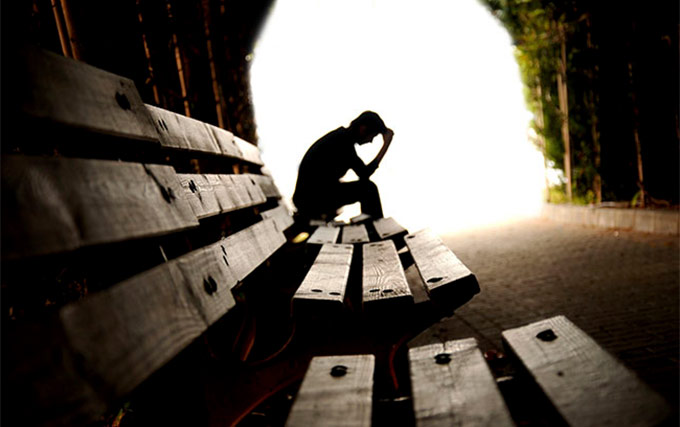 معرفة المصير المستقبلي للمؤمنين الذين ماتوا (4: 13أ)
[Speaker Notes: Many people think that eschatology is unimportant.
This is seen in what some say about the time of the Rapture: I"'m not pretrib, midtrib, or posttrib. I am pantrib, because it will all pan out in the end!"]
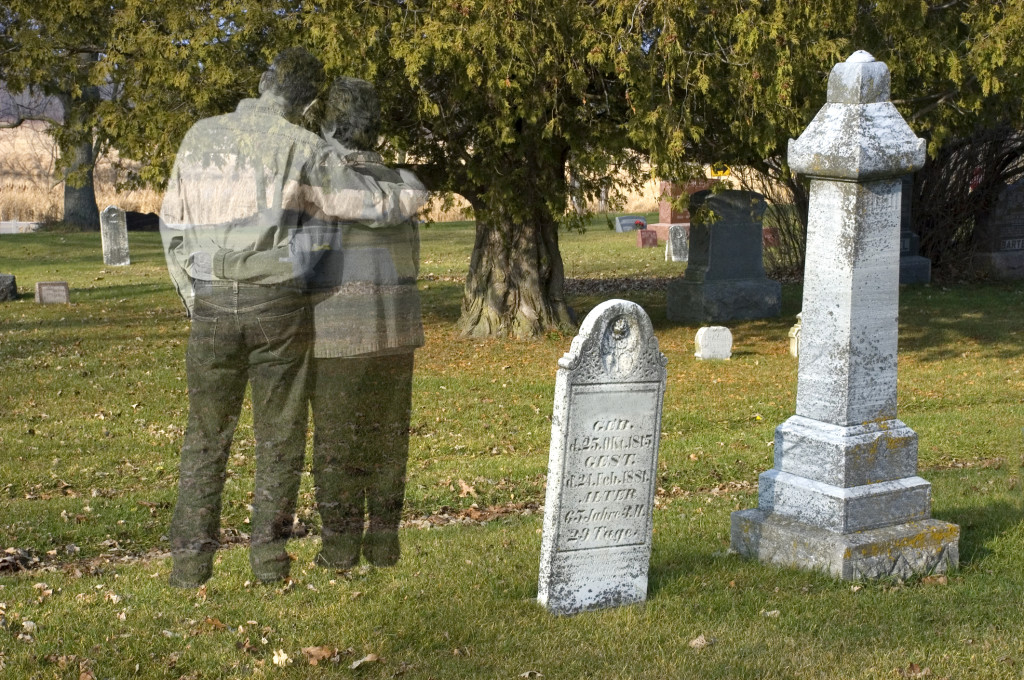 الحزن صعب
[Speaker Notes: It is difficult to lose a loved one even when you know where that person is going after death.]
الحزن هو الثمن الذي ندفعه من أجل المحبةالملكة إليزابيث الثانية
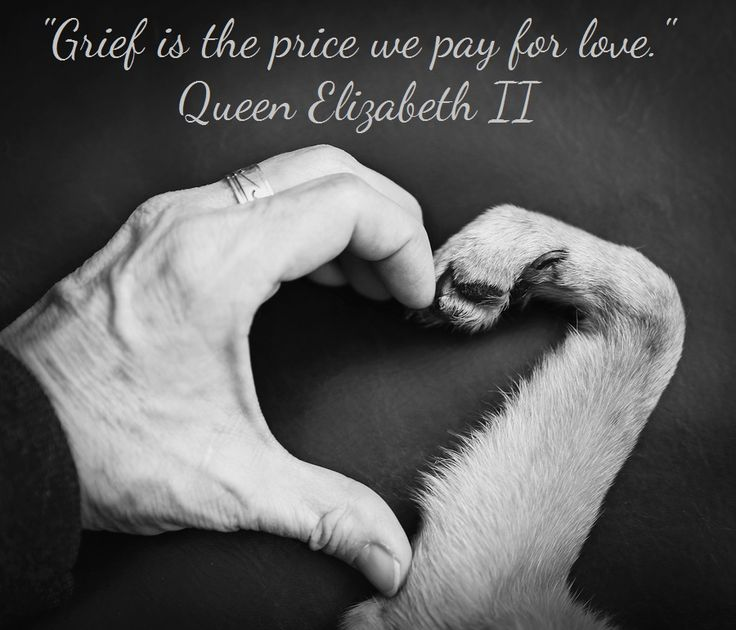 [Speaker Notes: Why is it so important that we know about future things such as the destiny of believers?  Paul saw eschatology as vital because it affects our hope.  It's important because…]
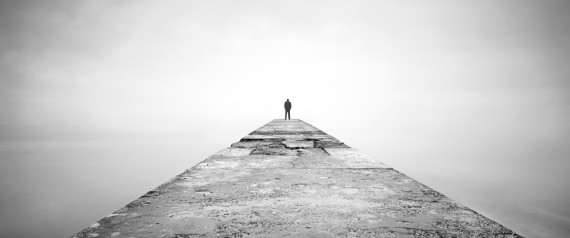 معرفتنا عن المؤمنين الذين ماتوا تمنعنا من الحزن بلا رجاء (4: 13ب)
[Speaker Notes: We all respond to life based on what we know.]
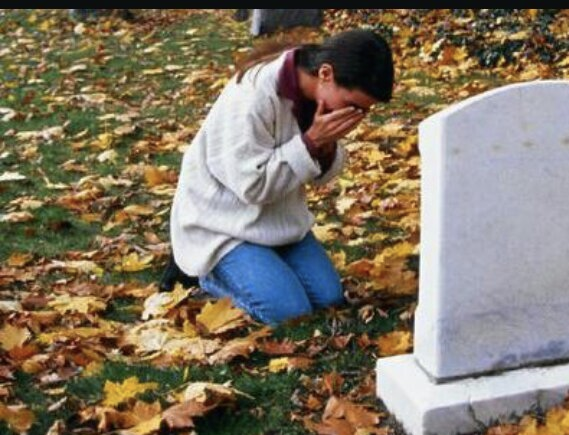 ثم لا أريد أن تجهلوا        أيها الإخوة من جهة الراقدين لكي لا تحزنوا كالباقين   الذين لا رجاء لهم          (4: 13)
[Speaker Notes: Many people grieve with no hope of where their loved one went at death—but not believers!]
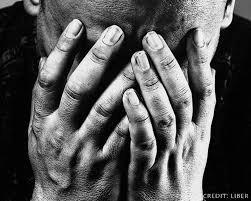 هل يجب أن يحزن المسيحيون عندما يموت شخص مؤمن ؟
[Speaker Notes: We still grieve, but we do so in hope.]
خمس مراحل من الحزن
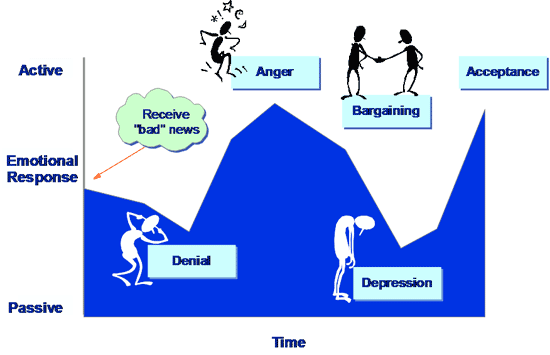 القبول
الغضب
الإيجابي
استقبال الأخبار السيئة
المساومة
التجاوب العاطفي
الإنكار
الإحباط
السلبي
الوقت
[Speaker Notes: Recent studies claim that we go through these emotions but not necessarily in this order.]
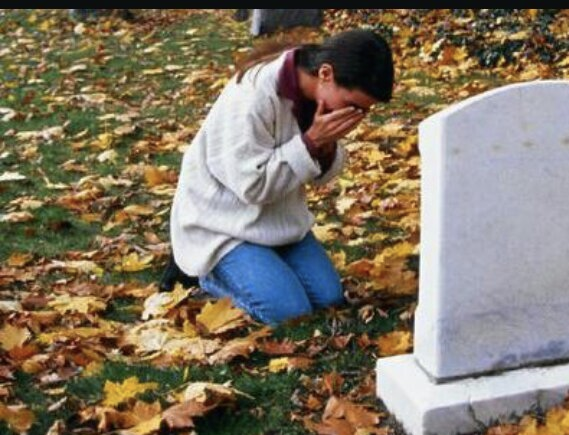 ثم لا أريد أن تجهلوا        أيها الإخوة من جهة الراقدين لكي لا تحزنوا كالباقين   الذين لا رجاء لهم          (4: 13)
[Speaker Notes: Notice what Paul is really saying in this verse. 
He is not saying that Christians will not grieve.  
He is only addressing the issue of how they should grieve.  They should grieve in such a way that shows hope—like when Jesus grieved over Lazarus.]
الإختطاف
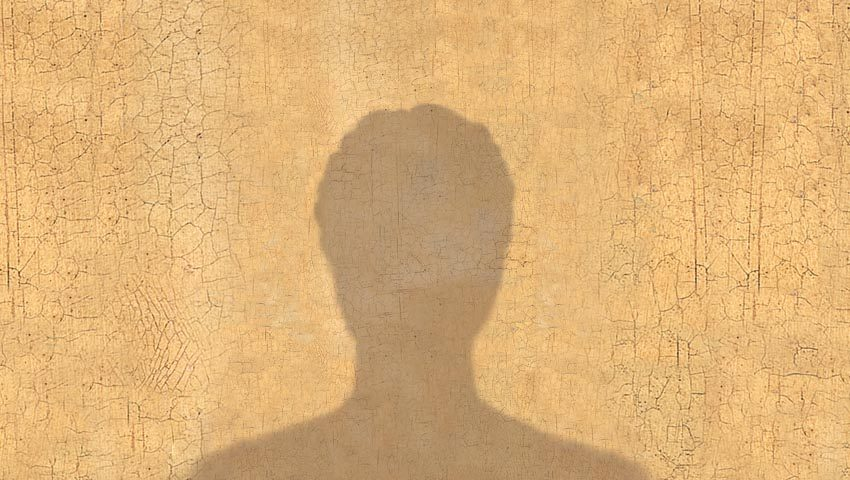 [Speaker Notes: Why did Paul say these things though?  What problem was he addressing in the church?
Paul had already taught the believers about the Rapture when he was with them.  He told them that when Christ comes all who have trusted Him will be removed from the earth.
The Thessalonians were confused regarding the destiny of believers who had died before the Rapture.
—Perhaps some thought these would miss the Rapture and had to wait until the Great White Throne Judgment.
—Perhaps some wondered whether they would be saved at all.]
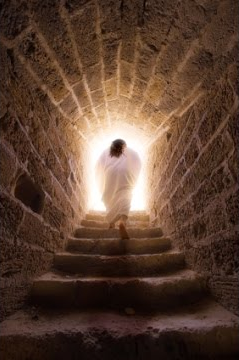 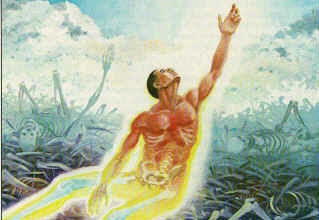 قيامة المسيح تضمن قيامة المؤمن (4: 14)
[Speaker Notes: As did Jesus, so do we.]
لأنه إن كنا نؤمن أن يسوع مات وقام فكذلك الراقدون بيسوع سيحضرهم الله أيضاً معه(4: 14)
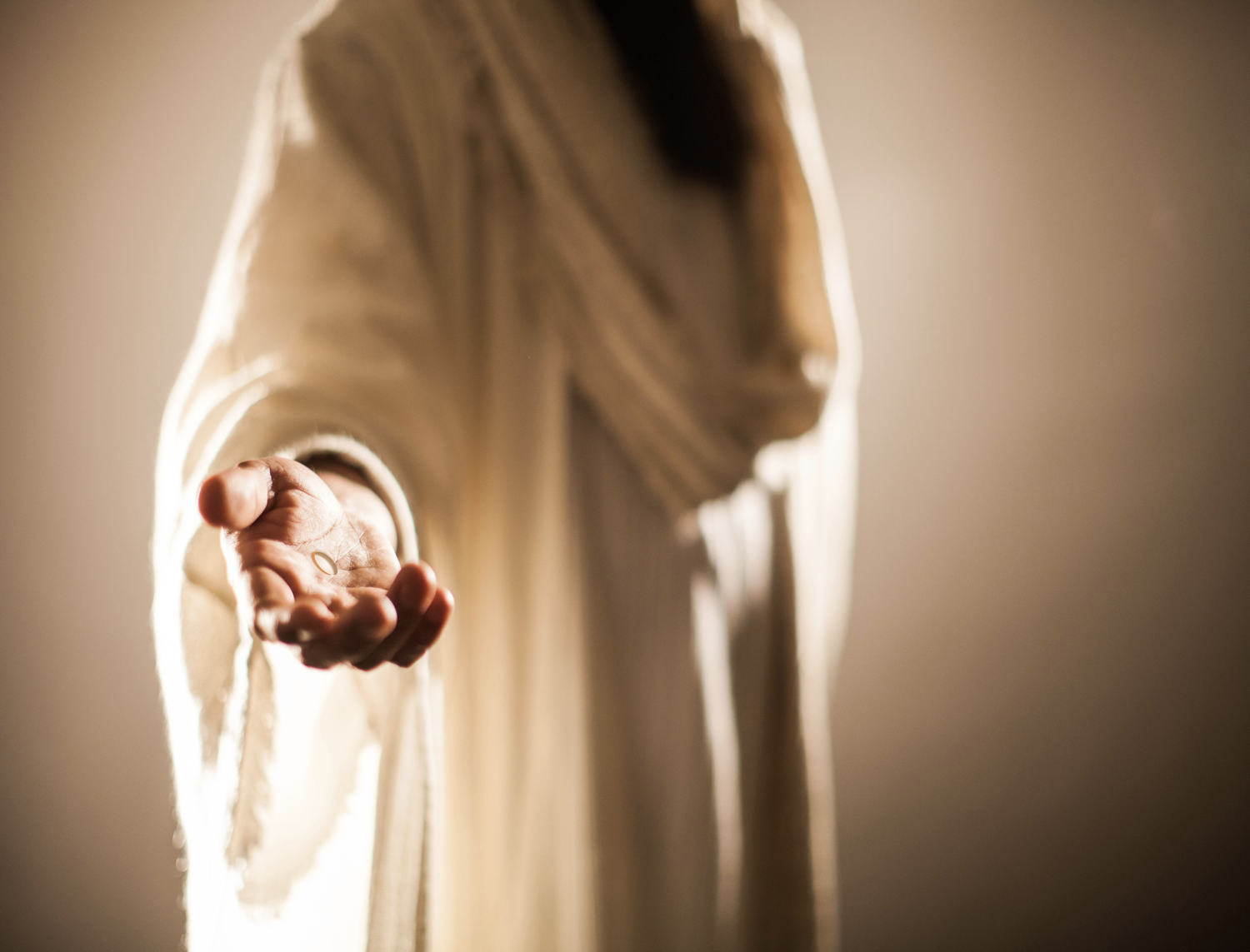 [Speaker Notes: The "if" here (in the NASB & KJV) is better translated as "since" (as in the NIV & NLT) because of the Greek construction.
1) Therefore, it means "since we believe that Christ died…"
2) Paul did not doubt the validity of the resurrection.]
الآثار
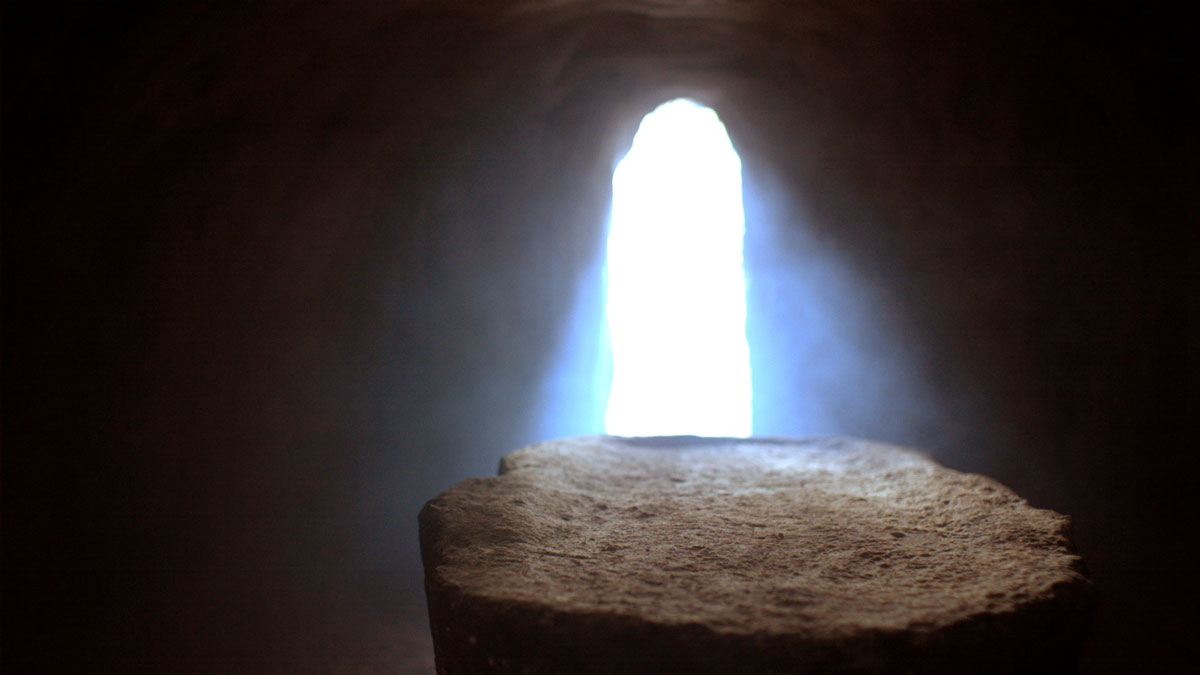 [Speaker Notes: This historical basis assures that the bodies of all Christians also will be raised (4:14b).
Paul declared that both Christ's resurrection and our resurrection stand or fall together.
This is taught in 1 Corinthians 15:12-20.]
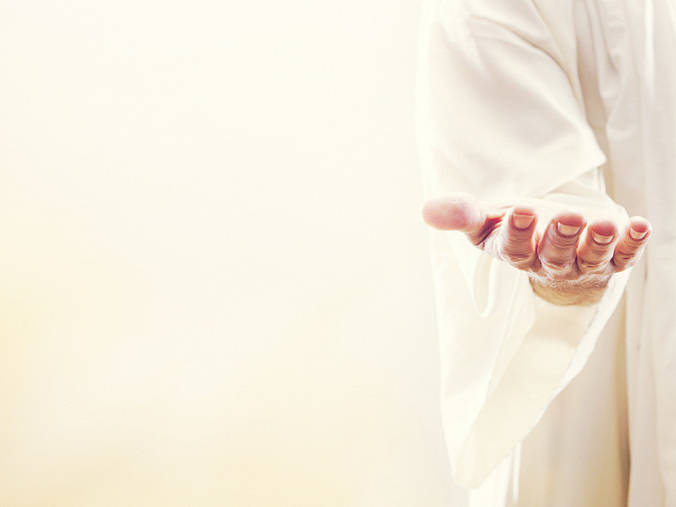 1. يعلمنا الإختطاف أن نحزن برجاء (1 تس 4: 13-14)
[Speaker Notes: Therefore, Paul has told us that when we undergo affliction to the point of death we shouldn't grieve hopelessly because all believers will be resurrected.  But how will this come about when Christ comes to receive His church?  Who will be the first to be bodily with the Lord—those who have died or those of us who are living? This leads us to the second reason to expect his return…]
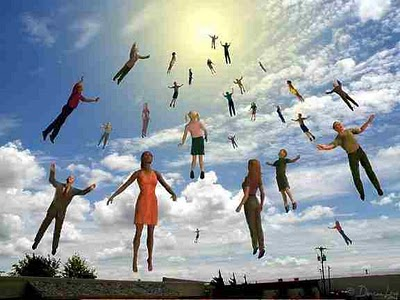 2. المؤمنون الذين رقدوا سيقابلون المسيح في الهواء قبل هؤلاء الأحياء (4: 15-17)
[Speaker Notes: We who are alive when the Rapture comes will be taken up only after the dead in Christ.
Now the living moving faster than the dead—but then the dead will move faster than the living!]
فإننا نقول لكم هذا بكلمة الرب إننا نحن الأحياء الباقين إلى مجيء الرب لا نسبق الراقدين(1 تس 4: 15)
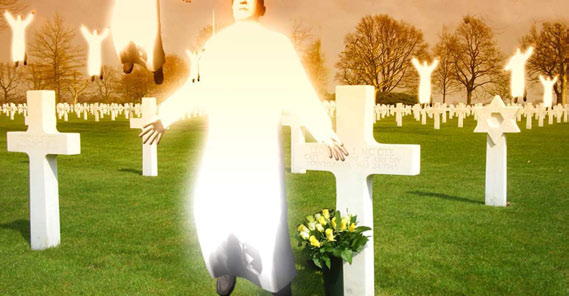 [Speaker Notes: 1.	Paul did not make this truth up.  It was Christ's promise.
Perhaps this was an unrecorded statement of Christ (cf. Acts 20:35).
Maybe Paul received this word by direct revelation.
In either case, there was no need to worry since the dead will have a prominent place in the Rapture because they will rise even before the living.
2.	Paul included himself among the living group and expected to be living when Christ returned.
Here we see more evidence for a pre-tribulation Rapture.
According to Paul, the next event on God's timetable was the return of Christ since it could happen at any moment.]
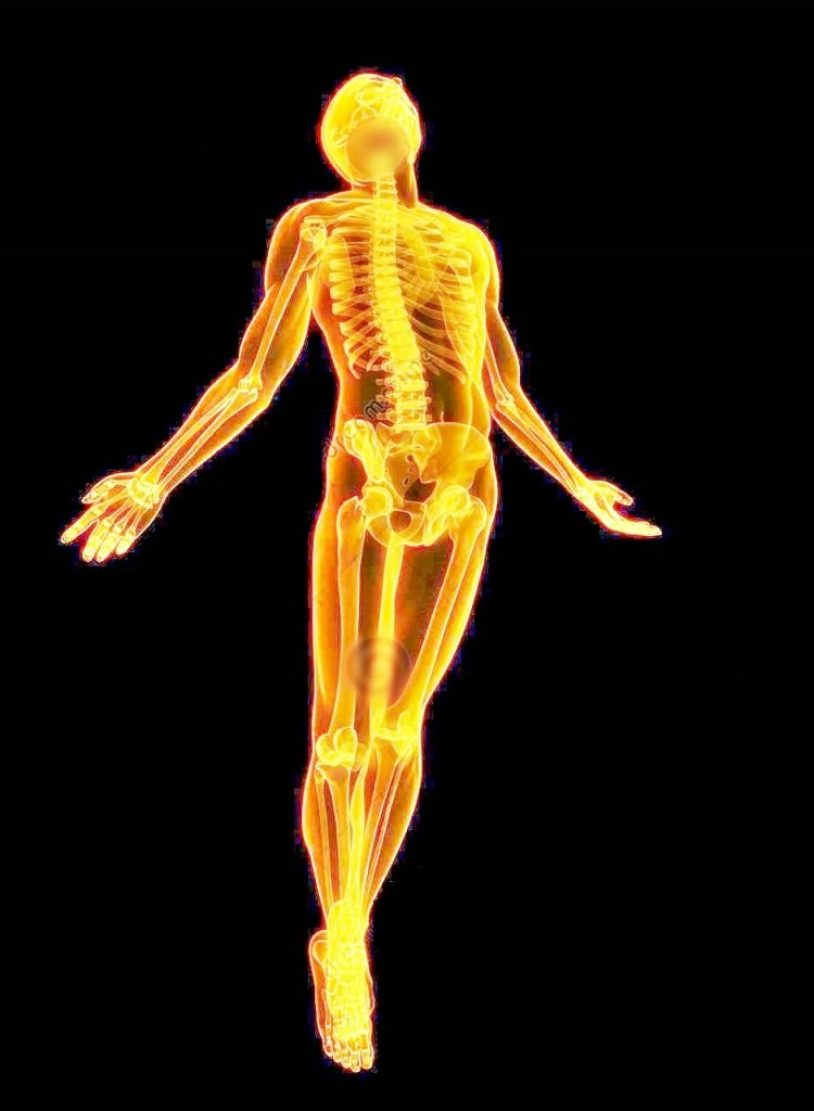 في يوم ما في المستقبل 4 أحداث مهمة سوف تحصل دون سابق إنذار(4: 16-17)
[Speaker Notes: These four events will happen in the following order, each event beginning with the letter "R" (cf. Ryrie)…]
الرجوع
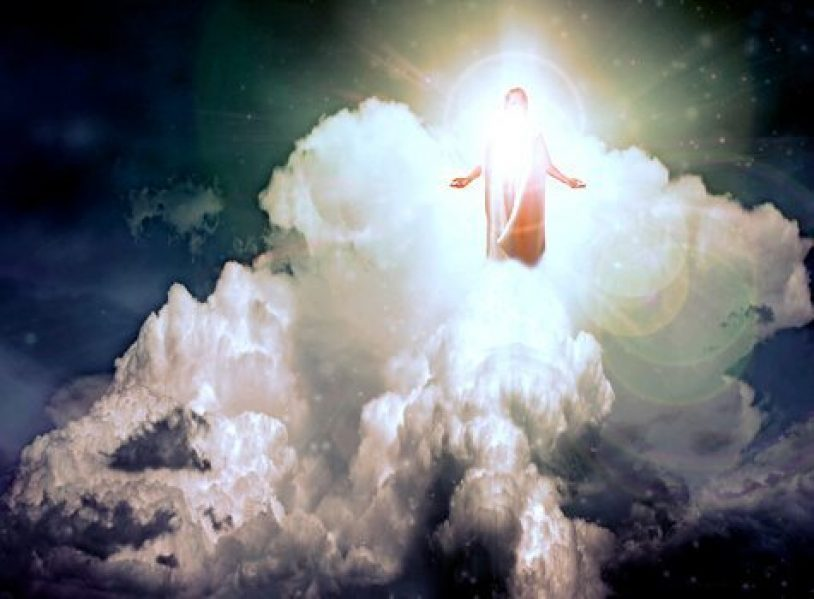 لأن الرب نفسه بهتاف 
بصوت رئيس ملائكة 
وبوق الله 
سوف ينزل من السماء
(1 تس 4: 16أ)
[Speaker Notes: Where is Christ right now?  In heaven seated at the right side of the Father.
Christ Himself (not an angel) will return for the church.
His return will be accompanied by three things:]
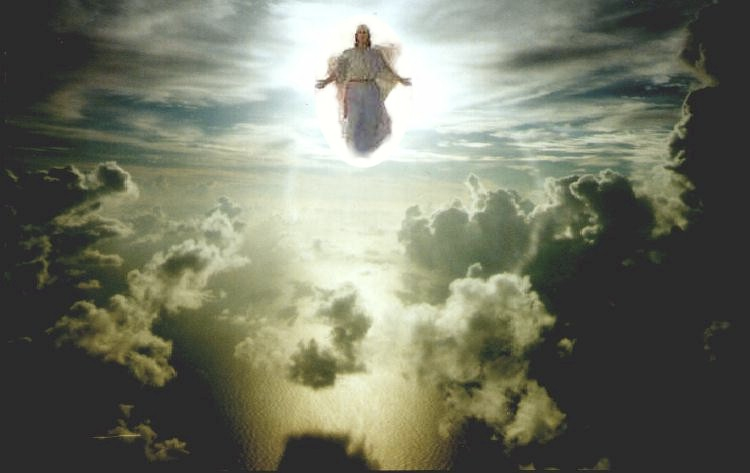 صوت يسوع الآمر
[Speaker Notes: Is this shout from Christ or an angel or Michael the archangel?  The text isn't clear, but I like to think that it's from Christ.
The word for "loud command" or "shout" is "used of the cry of the charioteer to his horses or the hunter to his hounds; it is the shout of the ship's master to the rowers, or of the commander to his soldiers" (Morris). 
What is the command?  "Rise!"  "Come forth!"  "It's time!" ????
The word carries with it a ring of authority and urgency.]
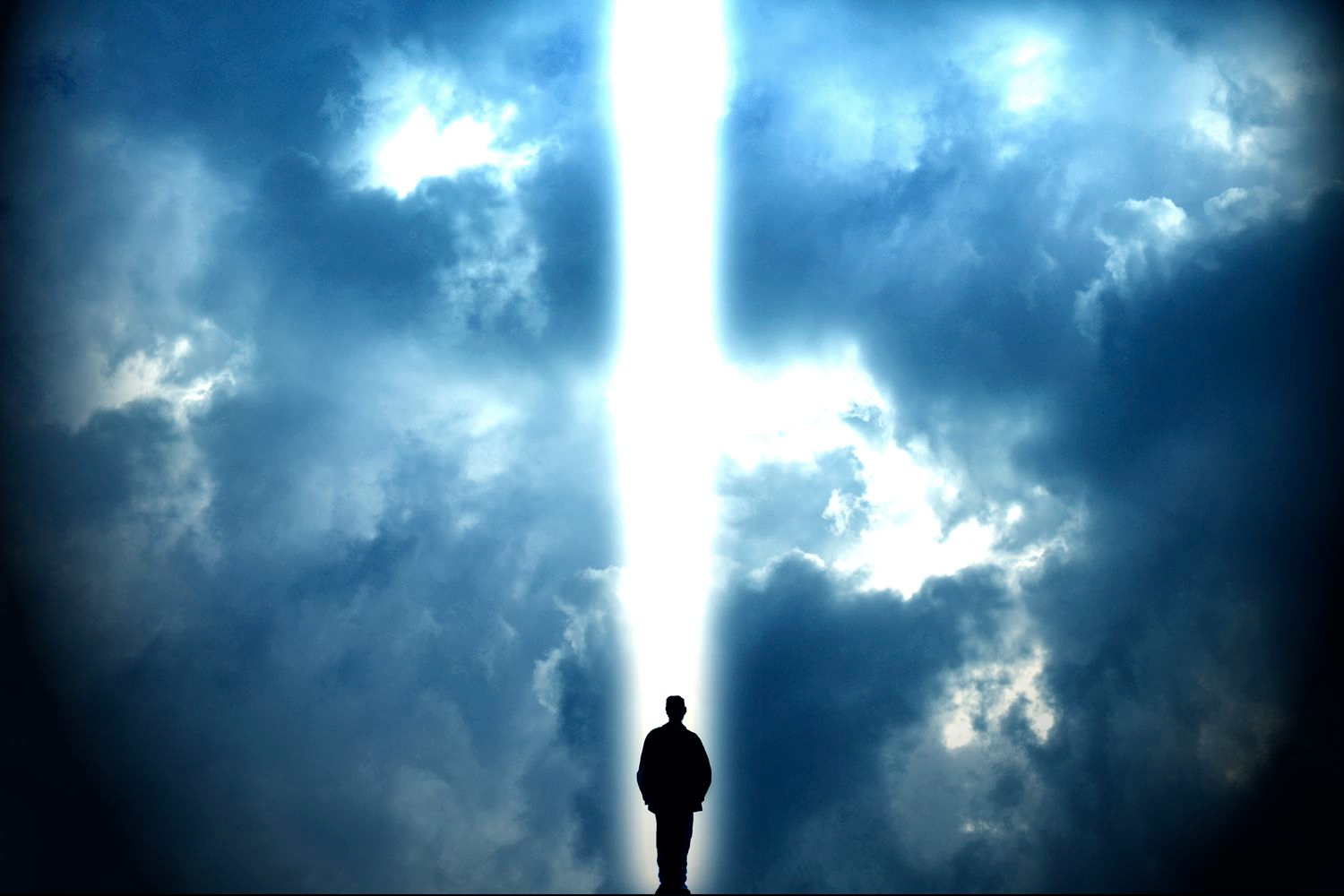 صوت رئيس ملائكة
[Speaker Notes: The Jews listed seven chief angels, but which one is the archangel?
The identity of this angel is somewhat unclear since Michael is the only angel in Scripture specifically referred to as an archangel, but here the word appears without a definite article.  
"Voice" also lacks the word "the" in the Greek.
However, a definite article is not necessary to be definite, so this is probably Michael.]
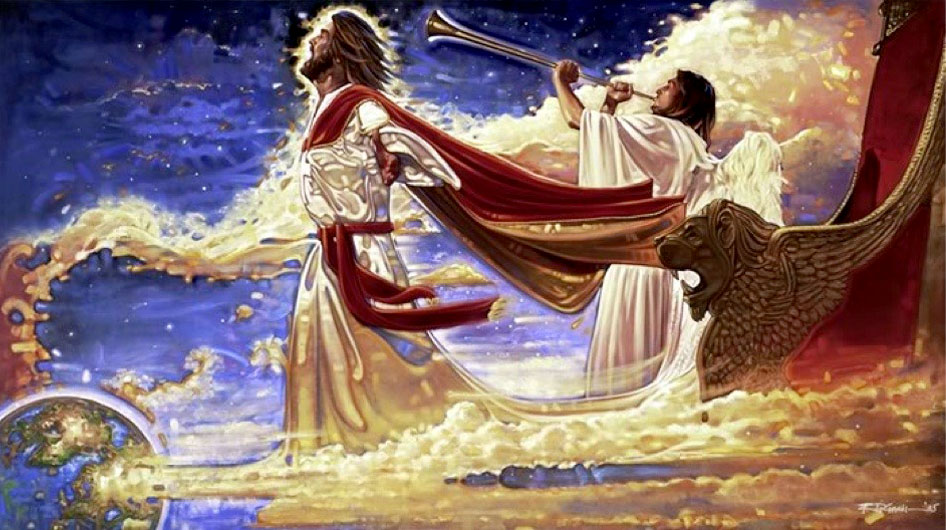 بوق الله
[Speaker Notes: Trumpets are associated with God's activity in the Bible:
	-Ex 19:16 has a trumpet at Mt. Sinai
	-Isa 27:13 uses the trumpet to signal the return to the land from Assyria
	-Joel 2:1 mentions the trumpet sounding in judgment
	-Matt 24:31 has a trumpet sound when Christ returns after the Tribulation
By using the trumpet, God calls attention to this event as a majestic, dramatic, spectacular one worthy of Christ who is King of kings and Lord of lords.]
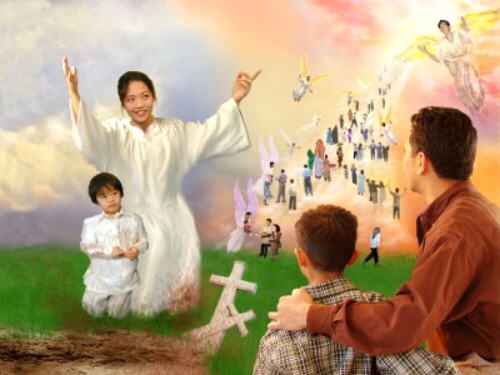 القيامة
والأموات في المسيح
سيقومون أولاً(1 تس 4: 16ب)
[Speaker Notes: Christians who have died during the Church Age will rise first.
The designation "in Christ" refers only to those who have died since Christ's death and resurrection in the Church Age.
So, the bodies of those who have died as Christians will be rejoined with their spirits which have already been with Christ.]
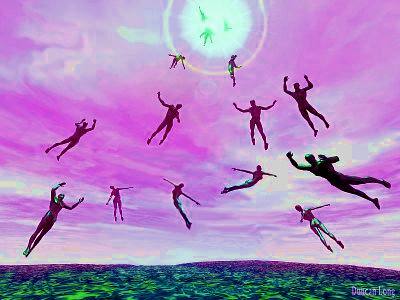 والأموات في المسيح سيقومون أولاً(1 تس 4: 16ب)
[Speaker Notes: But what happens to the bodies of these who have died?  Are they changed?  (RAPTURE transformation of the body =  farmer's wife in an elevator).
For sure!  Read 1 Corinthians 15:50-55.
Exactly how these bodies are reassembled and resurrected is not stated.]
ثم نحن الأحياء الباقين سنخطف جميعاً معهم في السحب لملاقاة الرب في الهواء(1 تس 4: 17أ))
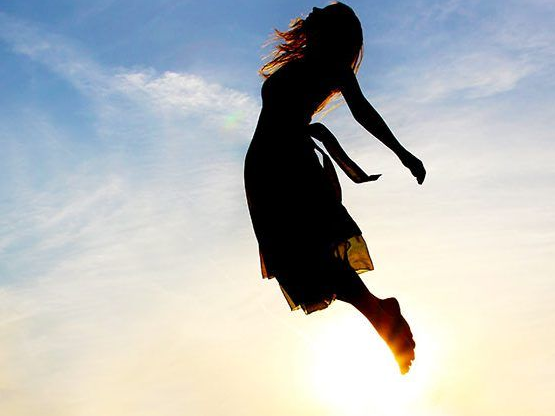 الإختطاف
نخطف
لا نختفي
[Speaker Notes: Too many movies show Christians disappearing!!]
From rapturo, نخطف (لاتيني)
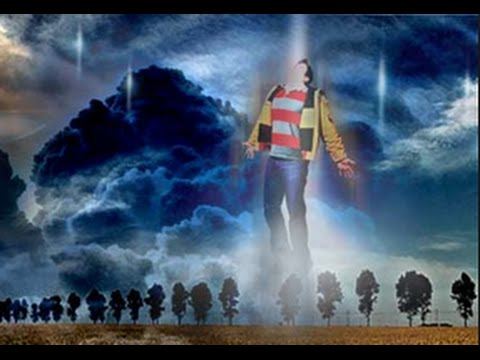 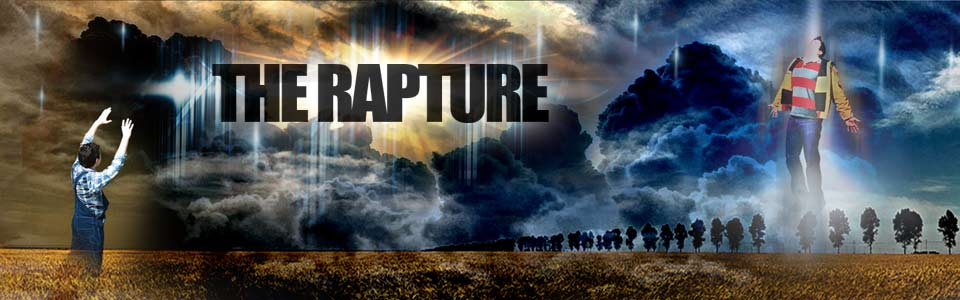 الإختطاف
[Speaker Notes: We get the English term "Rapture" from the Latin.]
[Speaker Notes: This short Fed Ex commercial parallels the Rapture in certain aspects!]
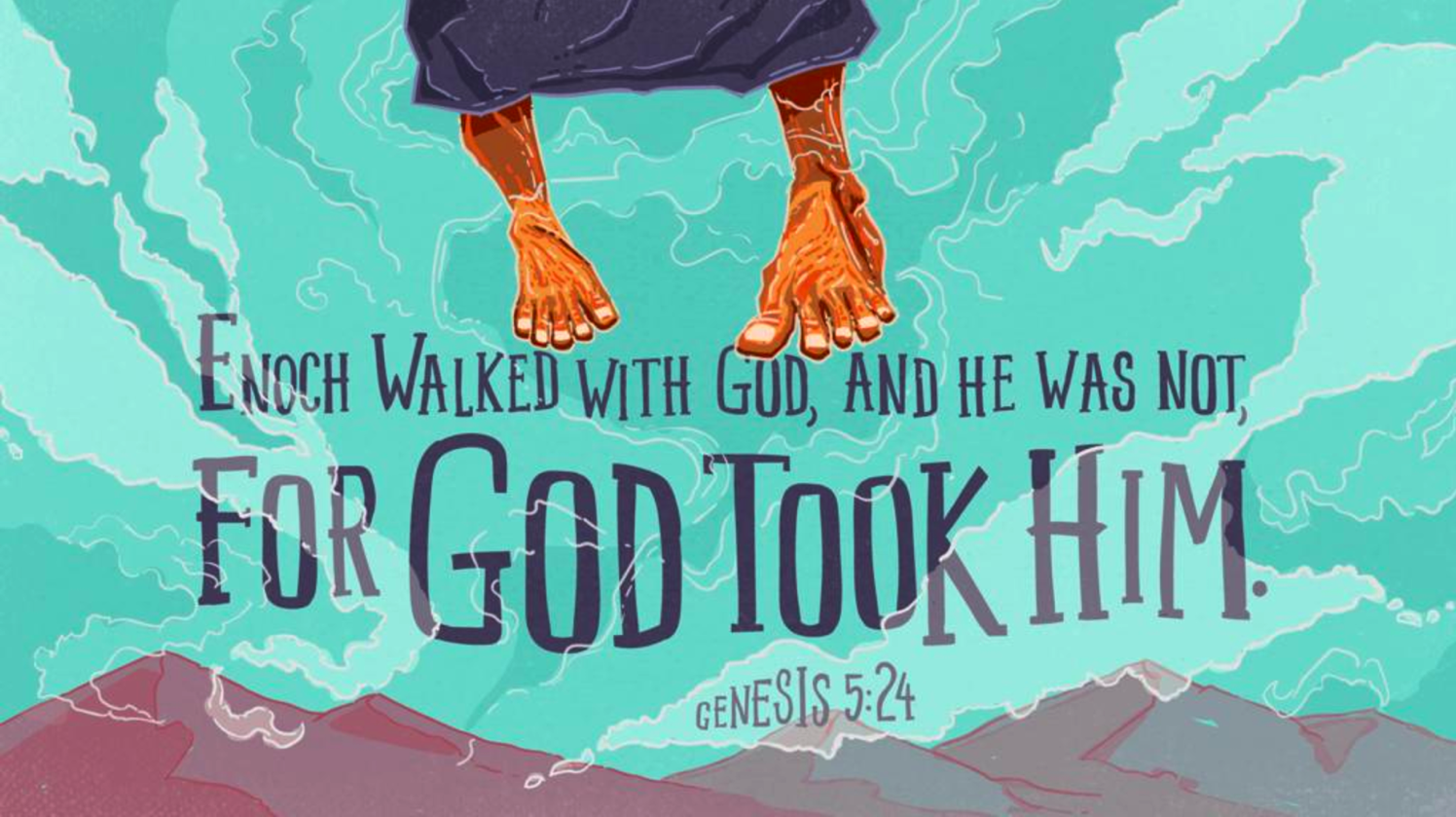 تكوين ٥ : ٢٤٢٤ وَسَارَ اخْنُوخُ مَعَ اللهِ وَلَمْ يُوجَدْ لانَّ اللهَ اخَذَهُ.
[Speaker Notes: Enoch had what you might call an individual Rapture or catching up!]
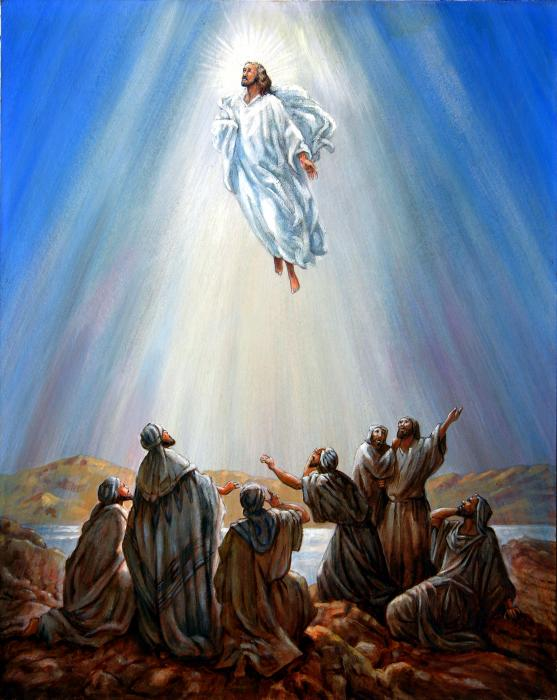 صعد     المسيح
[Speaker Notes: Jesus also left the earth in the same way that we will follow him!]
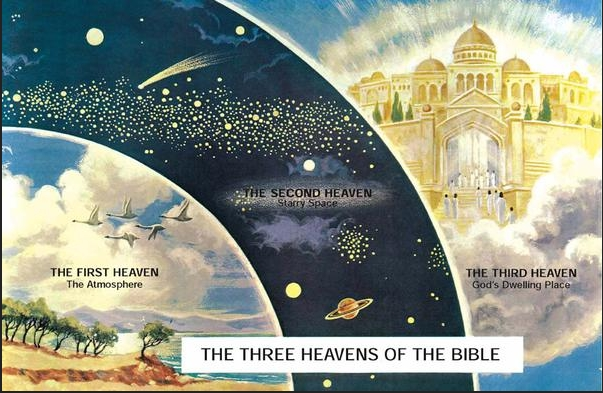 السماء الثانية
الفضاء النجمي
السماء الأولى
الجو
السماء الثالثة
مسكن الله
السماوات الثلاثة في الكتاب المقدس
اختطفت إلى السماء الثالثة(2 كورنثوس 12: 2)
[Speaker Notes: Paul already had a private "Rapture" to the “third heaven” in 2 Corinthians 12:2, 4]
فوضى الإختطاف
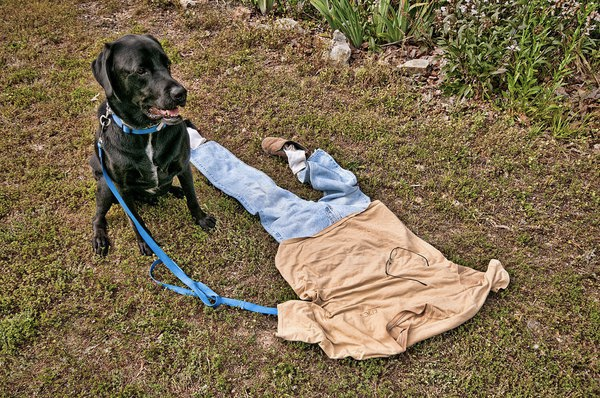 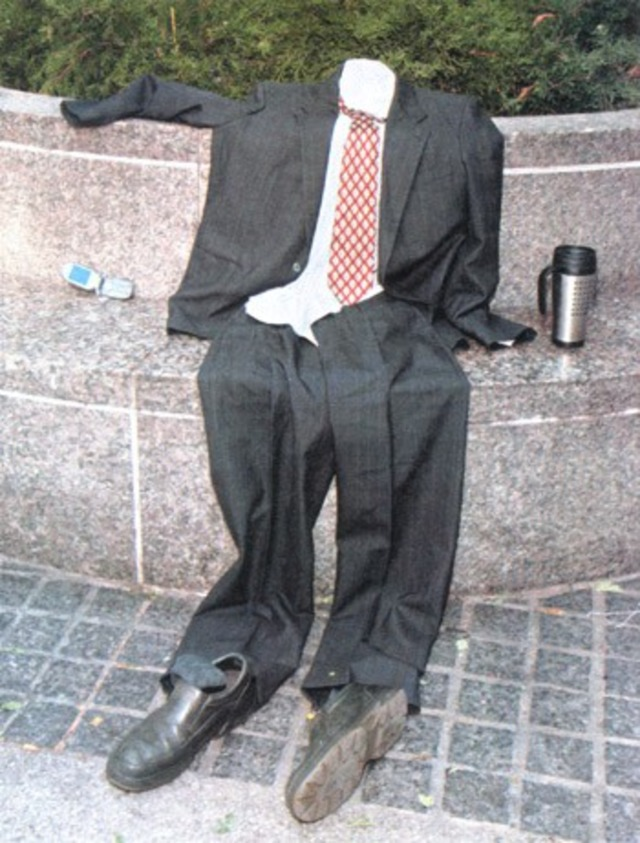 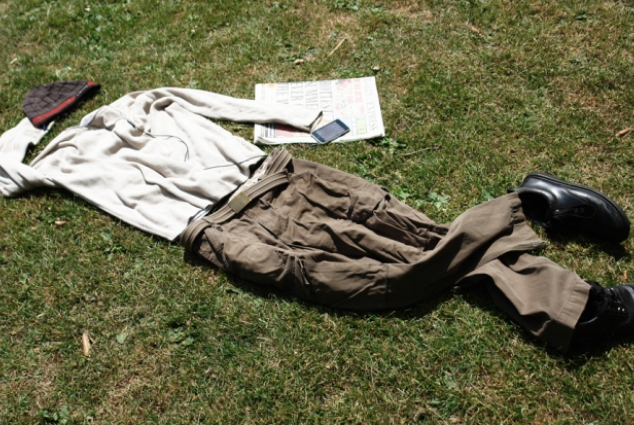 [Speaker Notes: The Bible doesn’t say what will happen to our clothes—but certainly we won’t go naked. Maybe our clothes will be replaced with a robe!]
فوضى الإختطاف
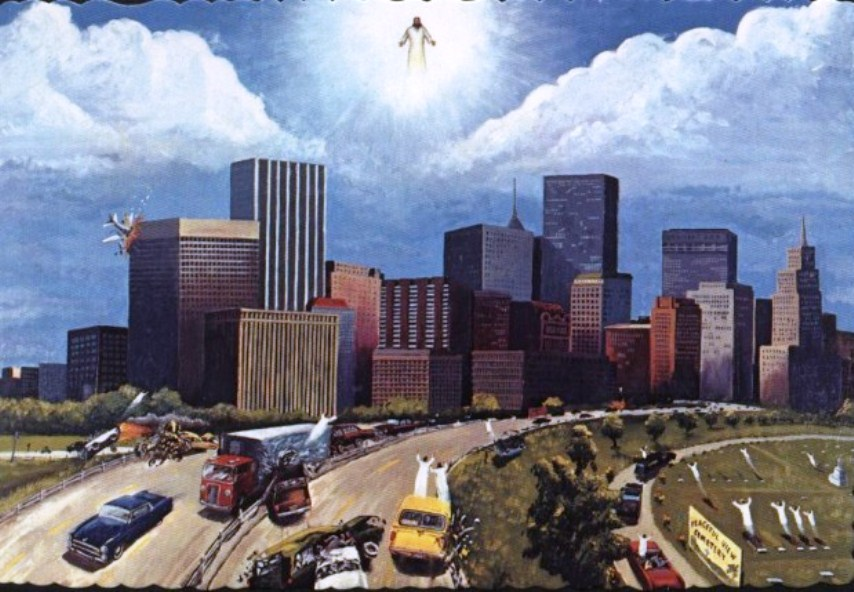 [Speaker Notes: The Rapture will bring chaos for those left behind. Cars and planes will crash upon the sudden catching up of millions.]
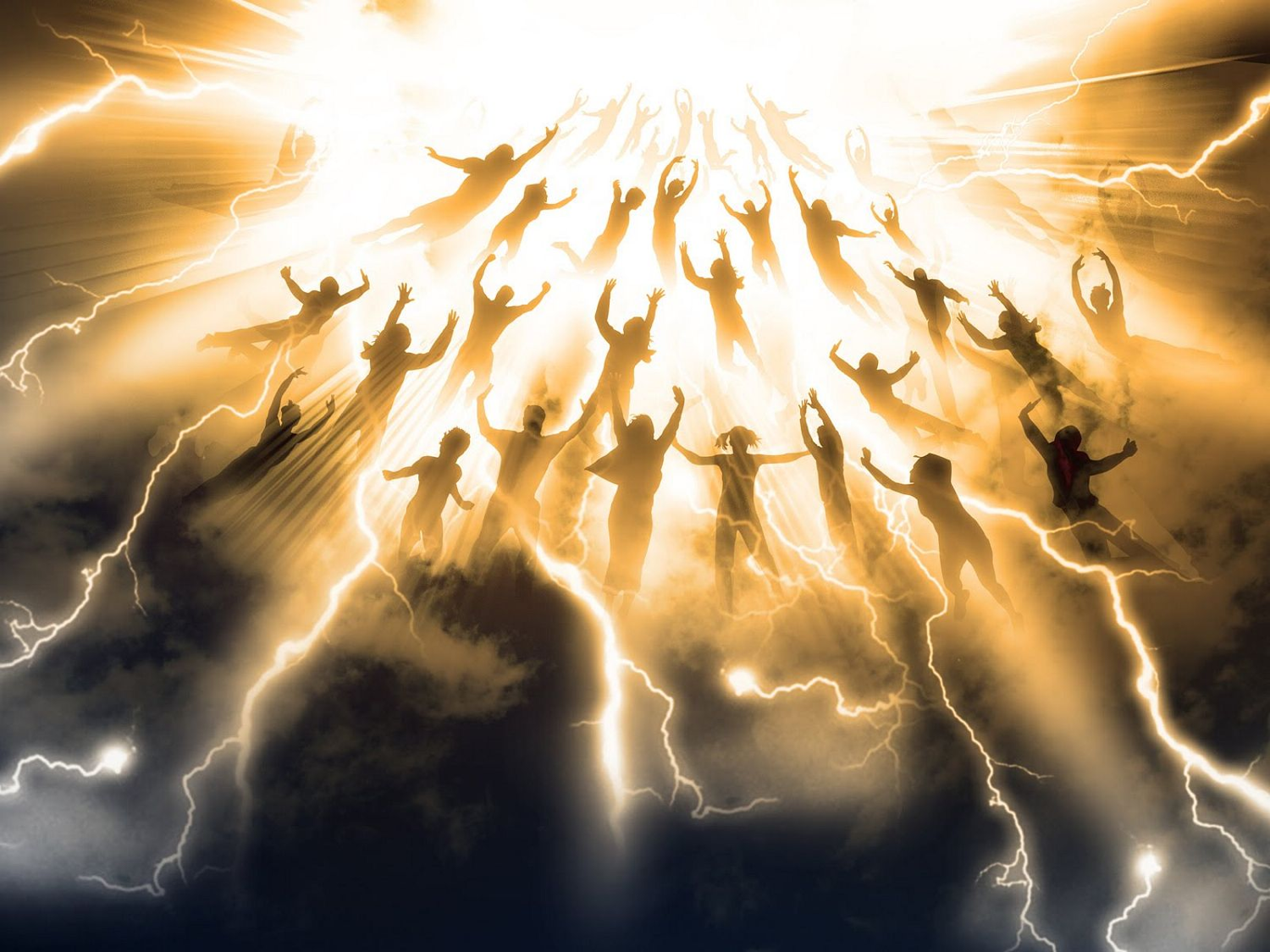 الترجمة
[Speaker Notes: Some call this a "translation" to heaven.]
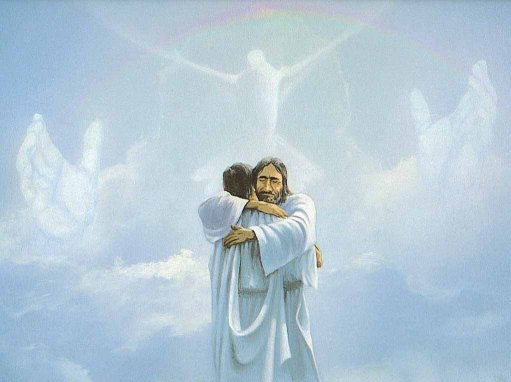 الوحدة
وهكذا نكون كل حين مع الرب
1 تس 4: 17ب))
[Speaker Notes: The result will be reunions with both Jesus and other believers.]
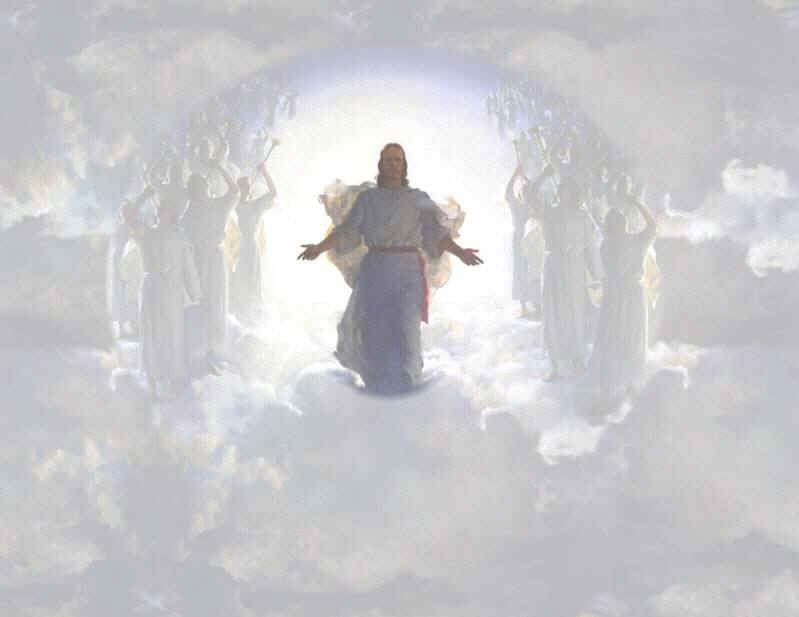 سوف نلتقي به في السحب
[Speaker Notes: It will be our first time to stand on clouds. But don't try that now!]
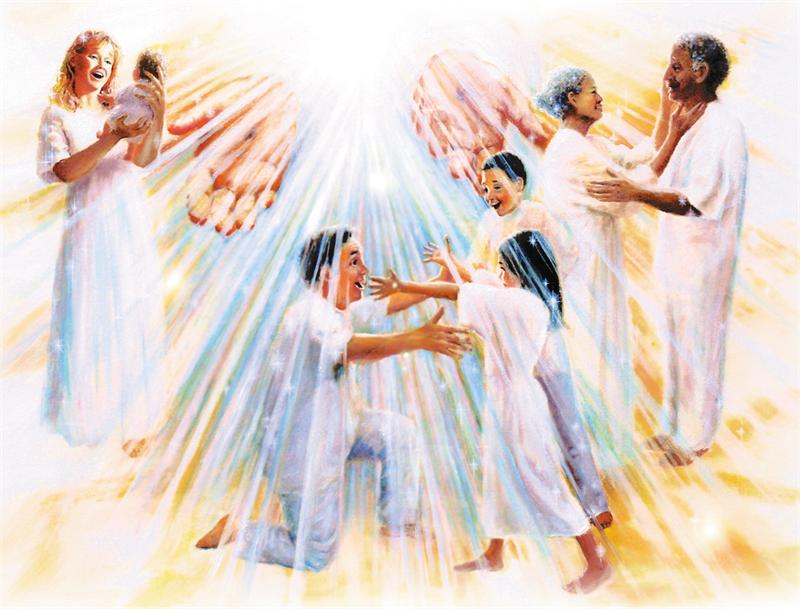 3. رجوع المسيح يساعدنا أن نشجع بعضنا بعضاً (4: 18)
[Speaker Notes: The result for us now is in the final verse today. 
The word for "comfort" (or "encourage") here means to "come alongside to help (Read Charles Swindoll, Contagious Christianity, 46-47).
We're also guaranteed escape from the coming wrath of the Tribulation, which is something to be encouraged about!  (A post-tribulation rapture would be no comfort to anyone as all would have to go through seven years of hell on earth!)]
لماذا يجب علينا أن نترقب الإختطاف بتوقع؟
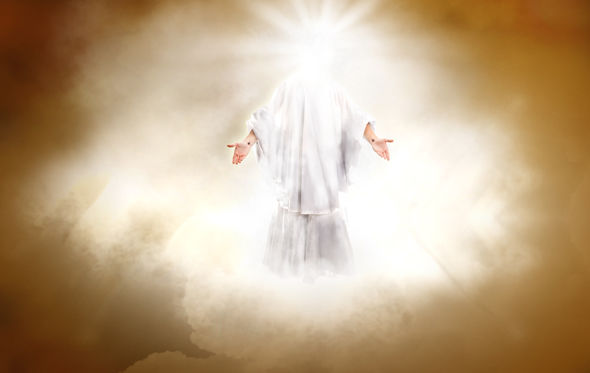 [Speaker Notes: So, are you looking to Christ’s return at the Rapture? 
What reasons can we give to anticipate Jesus coming back?]
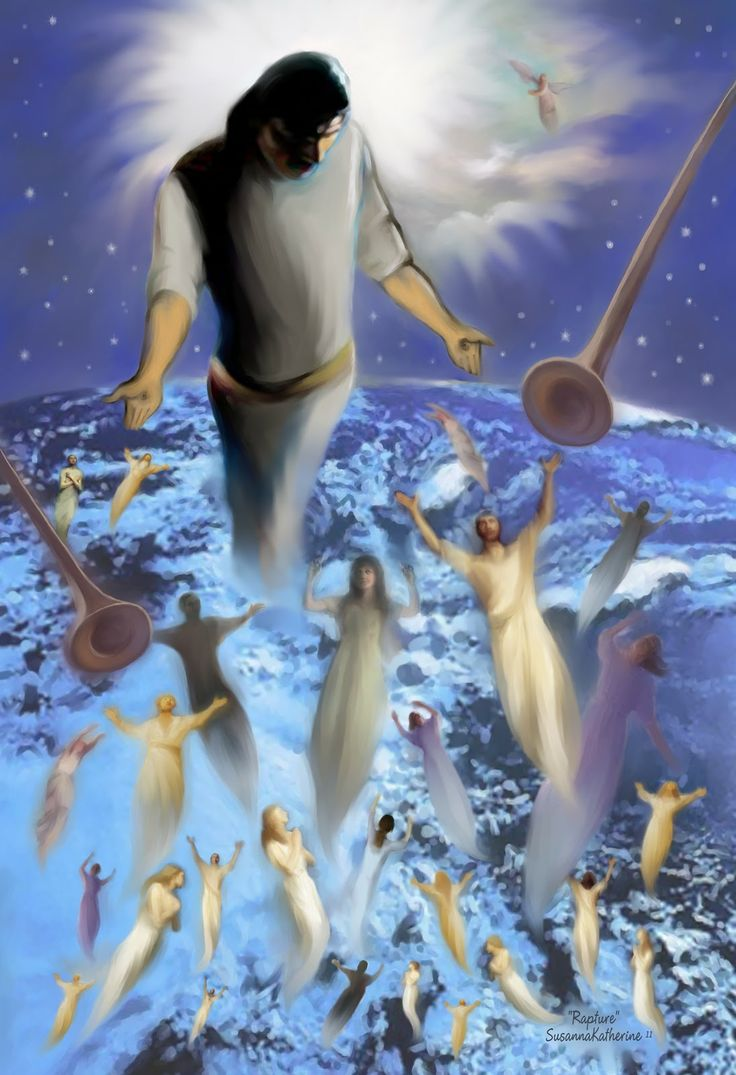 الإختطاف يعطي رجاء وتشجيع أنه سيأتي من أجلك
الفكرة الرئيسية في1 تسالونيكي 4: 13-18
[Speaker Notes: The sure return of Jesus is not a stuffy doctrine but a reassuring personal promise!]
لدي وقت
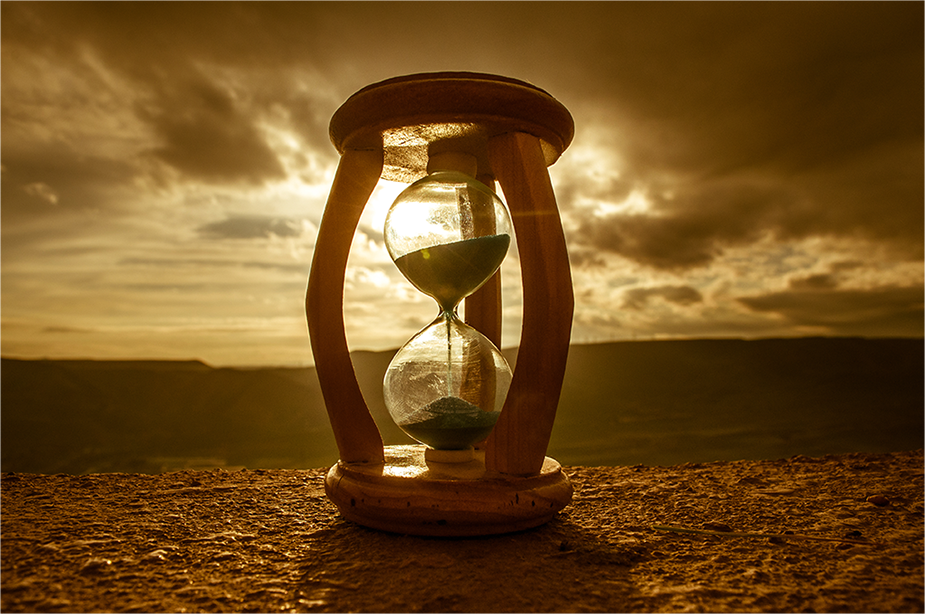 [Speaker Notes: It is foolish to claim that we have time to live for ourselves.]
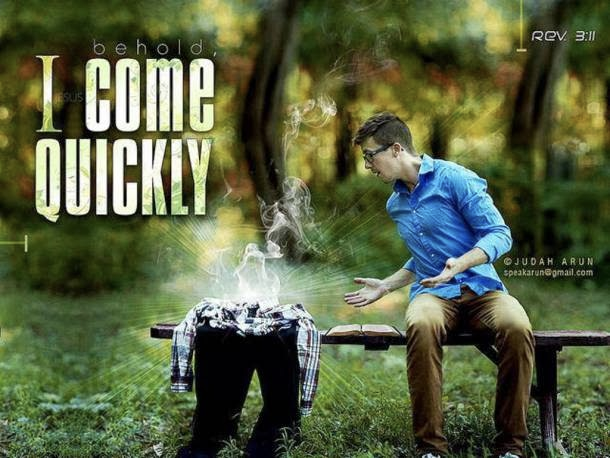 رؤ 3: 11
ها أنا   آتي سريعاً
[Speaker Notes: Jesus will come as suddenly as he came to the disciples in the upper room—and we will rise just as quickly!]
كلص في الليل
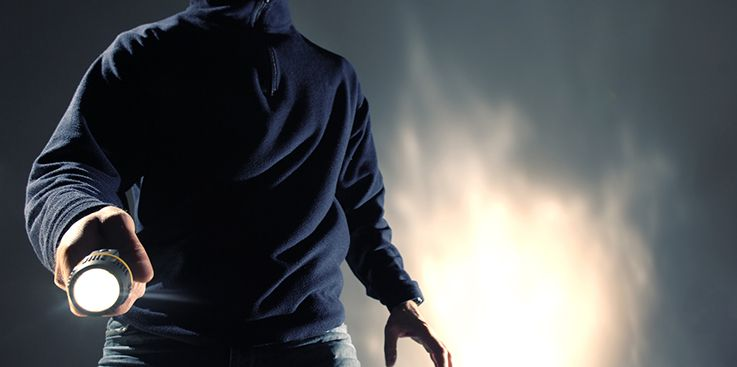 1 تسالونيكي 5: 2
[Speaker Notes: You don't expect a thief to break into your house—but prepare for Jesus to return as much as you would prepare to know that a thief is coming.]
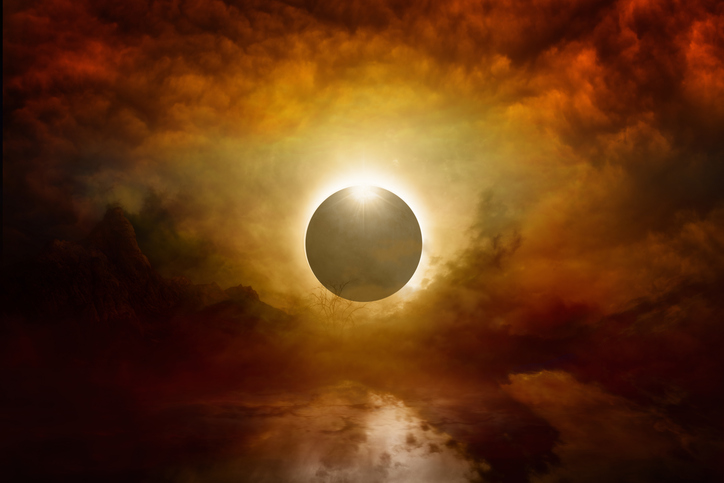 كيف تعيش؟
تشارلز سويندول، المسيحية ناقلة العدوى، 47
[Speaker Notes: How does the Rapture affect how we live?]
تأكد أنك حصلت على خلاص الله                       المقدم لك مجاناً(تيطس 2: 11)
لأنه قد ظهرت           نعمة الله المخلصة     لجميع الناس
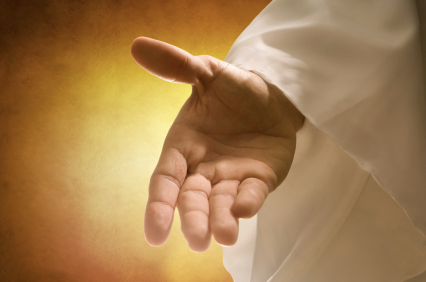 تشارلز سويندول، المسيحية ناقلة العدوى، 47
[Speaker Notes: Swindoll gives three ways to be prepared for the Rapture based on Titus 2:11-13.]
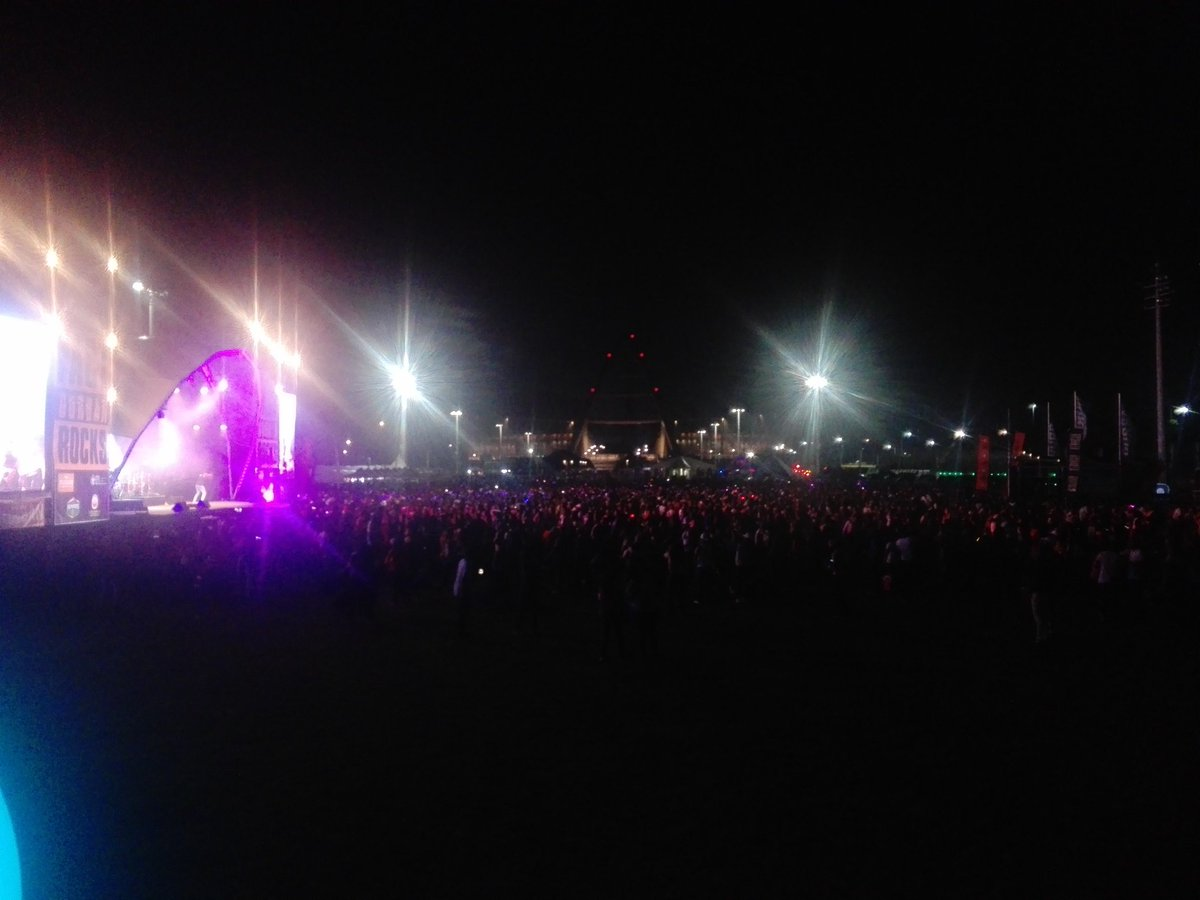 استمر في مقاومة نمط الحياة الفاسد(تيطس 2: 12أ)
معلمة إيانا                 أن ننكر الفجور     والشهوات العالمية
تشارلز سويندول، المسيحية ناقلة العدوى، 47
[Speaker Notes: Don’t be caught doing something stupid when Jesus arrives—something shameful like looking at porn, being immoral, or gluttonous or drunken.]
عش بطريقة معقولة وتقية(تيطس 2: 12ب-13)
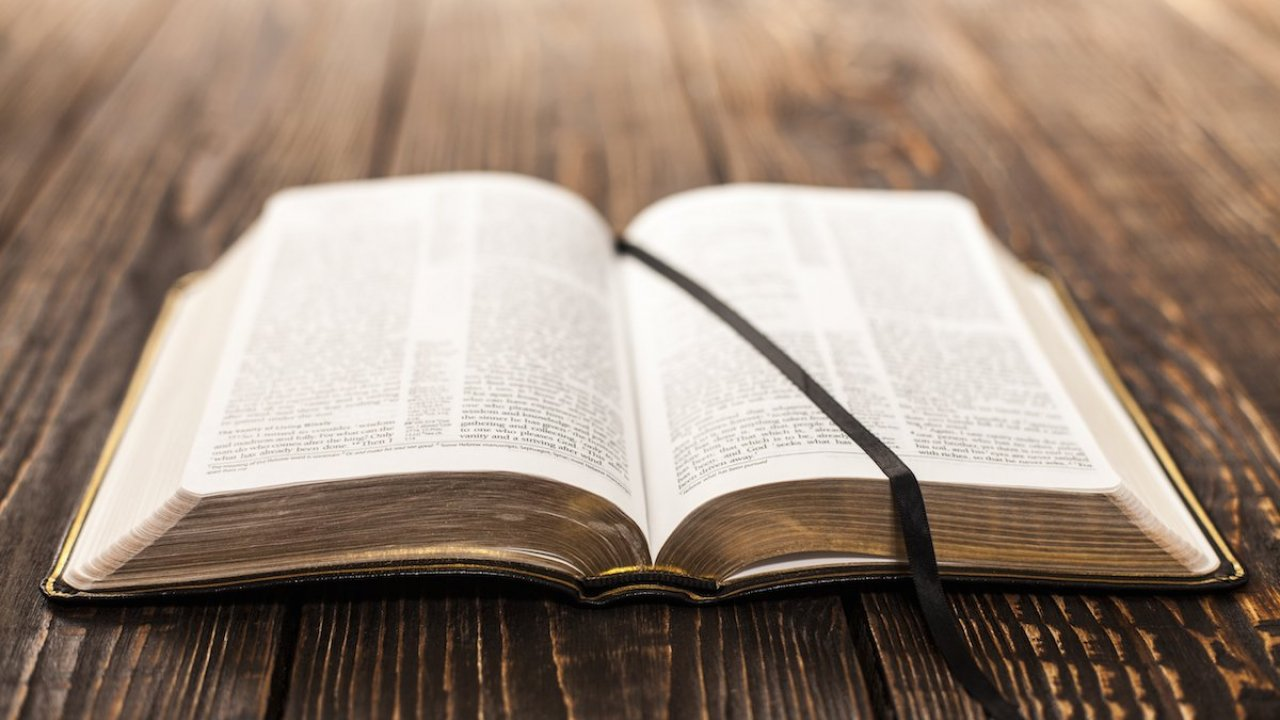 ونعيش بالتعقل والبر والتقوى في العالم الحاضر
13 منتظرين الرجاء المبارك وظهور مجد الله العظيم ومخلصنا يسوع المسيح
تشارلز سويندول، المسيحية ناقلة العدوى، 47
[Speaker Notes: Instead, focus on these three goals: wisdom, righteousness, and devotion. Be sober and holy.]
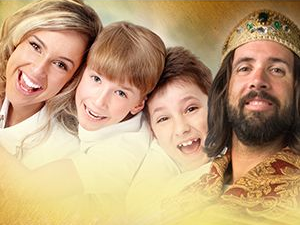 الأمناء سيحكمون مع المسيح
[Speaker Notes: Live as if you will reign with Christ—because the faithful believers will!]
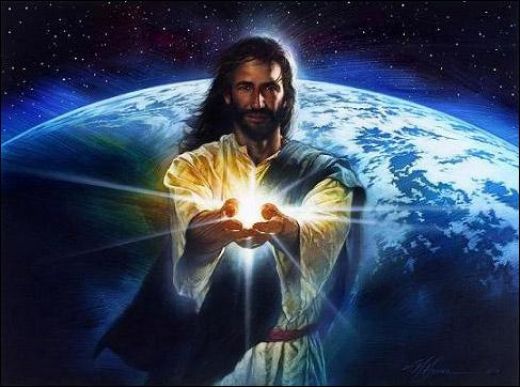 Black
[Speaker Notes: Jesus is preparing heaven now as your eternal home—and he invites you there now!
Respond in belief and discipleship.
Pray that you will be ready.]
Black
أحصل على هذا العرض التقديمي مجاناً
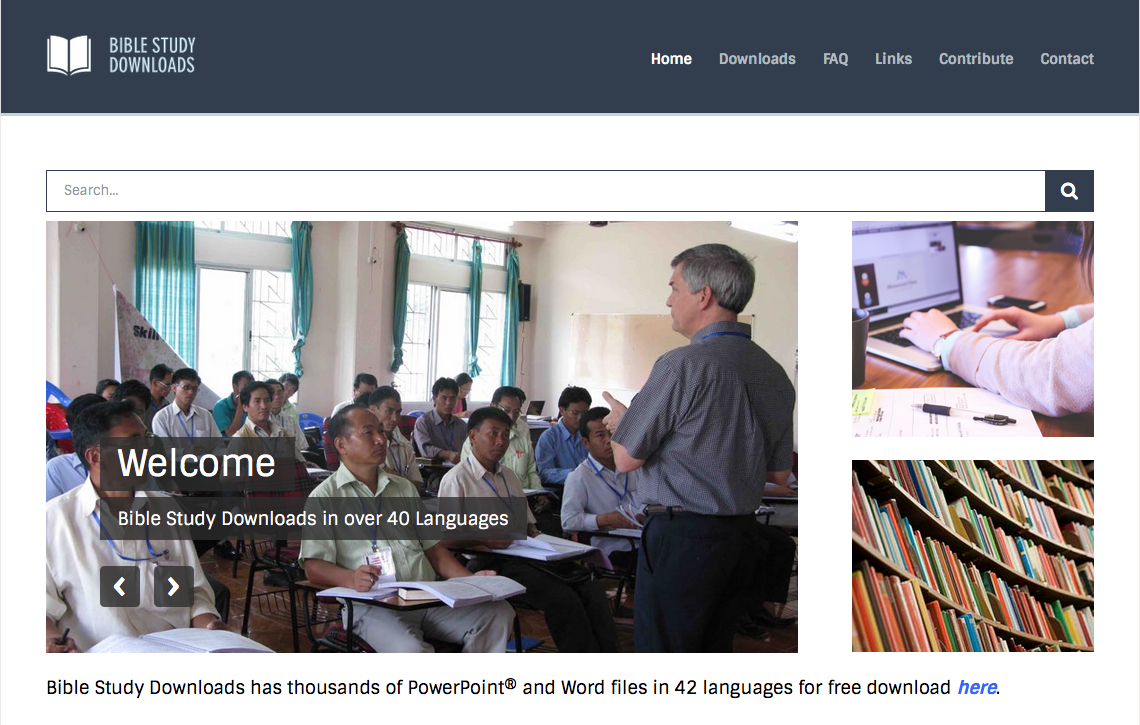 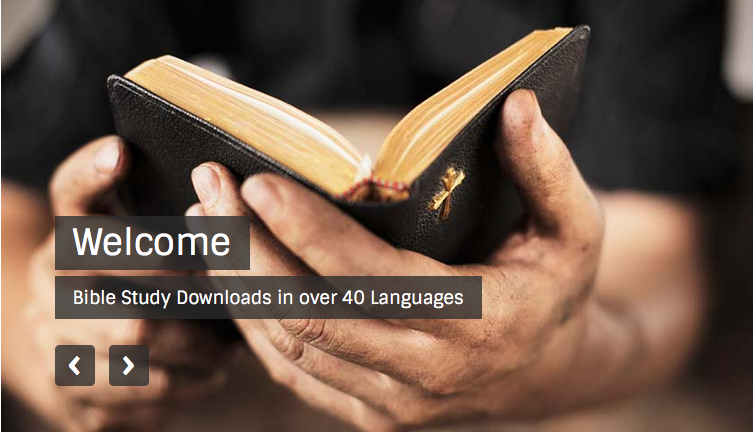 وعظ العهد الجديد • BibleStudyDownloads.org
[Speaker Notes: NP NT Preaching (np) Arabic]